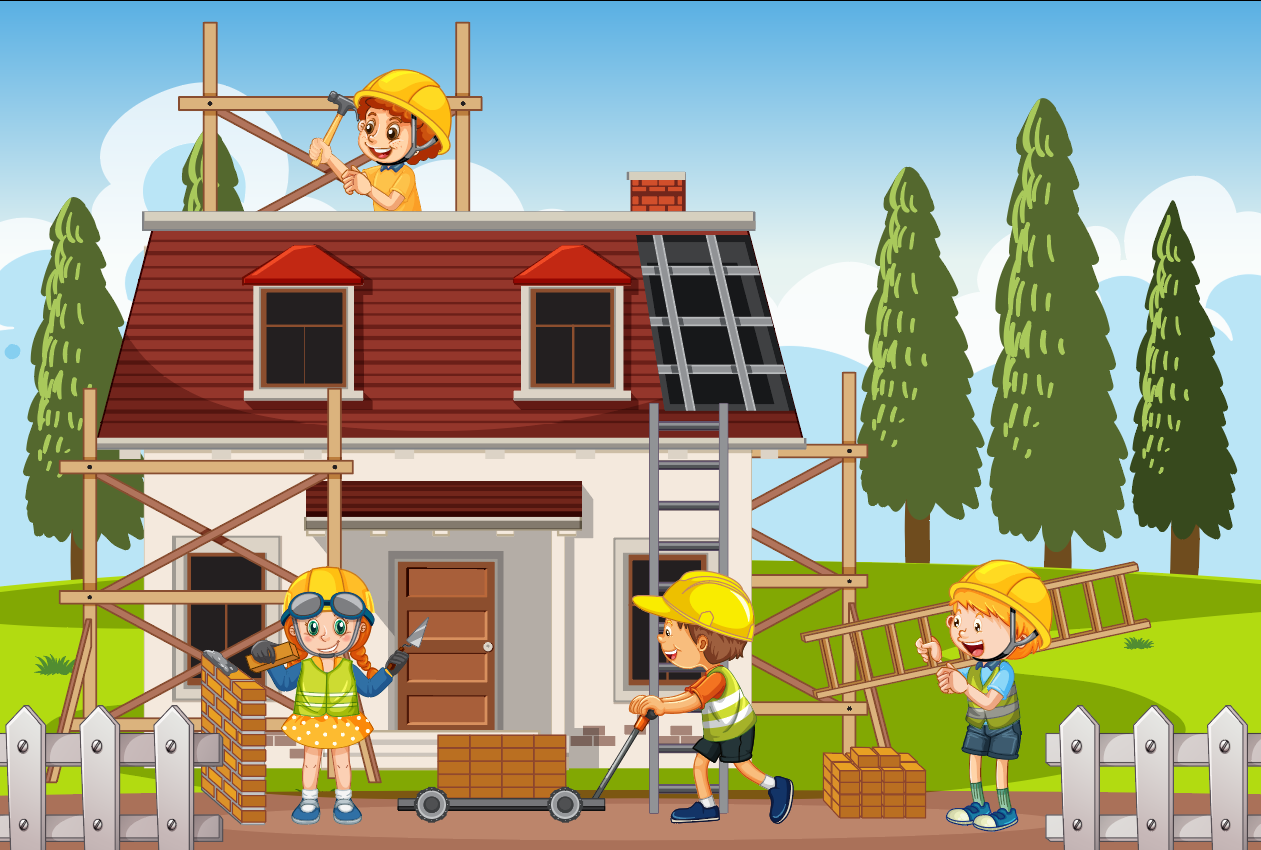 Thứ … ngày … tháng … năm …
TOÁN
TOÁN
Bài 52
Chia cho số có hai chữ số
(4 tiết) – Tiết 2
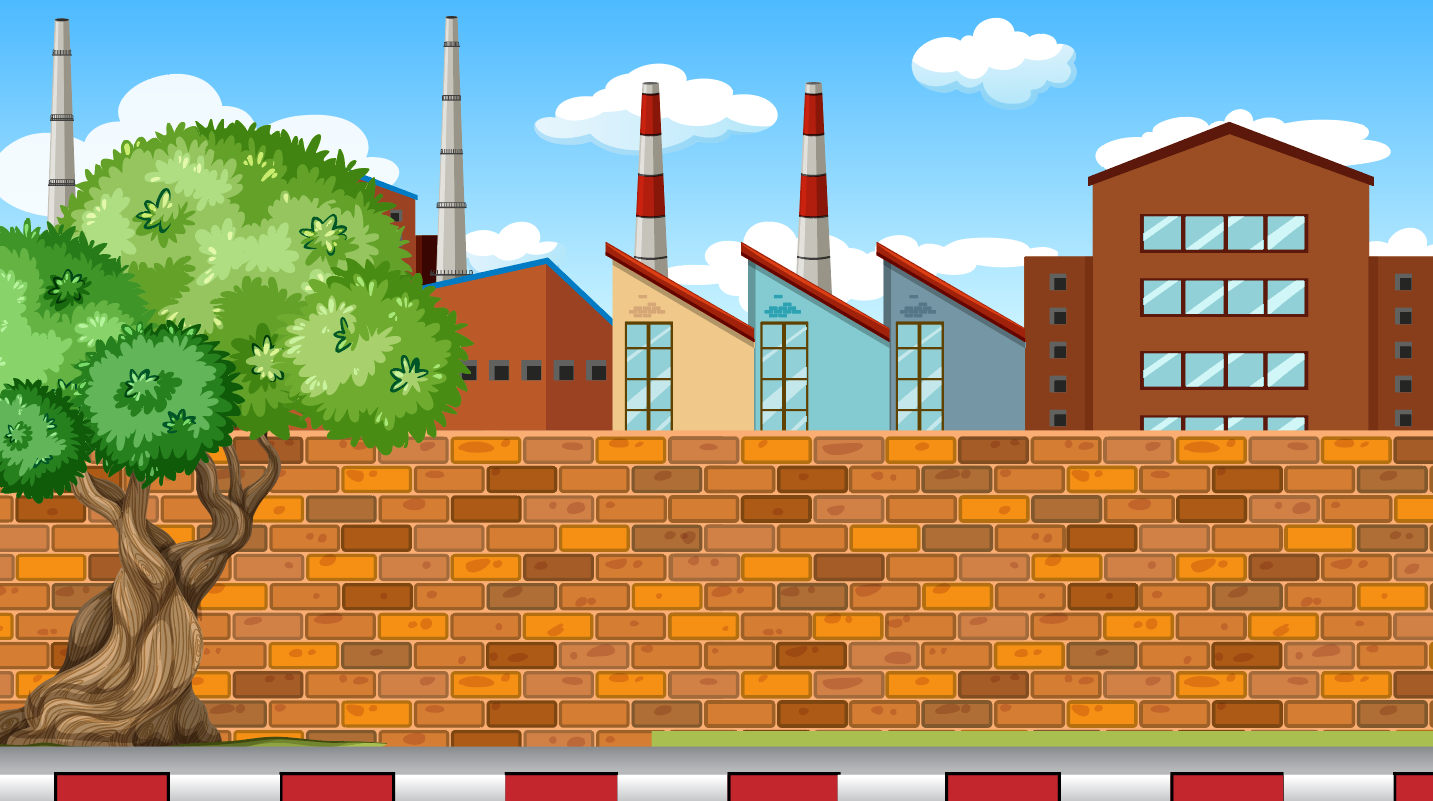 –	HS thực hiện được phép chia cho số có không quá hai chữ số.
–	Vận dụng vào tính giá trị của biểu thức, tìm thành phần trong phép tính.
–	HS có cơ hội để phát triển các năng lực tư duy và lập luận toán học, giao tiếp toán học, mô hình hoá toán học, giải quyết vấn đề toán học và các phẩm chất nhân ái, trách nhiệm, chăm chỉ.
YÊU CẦU
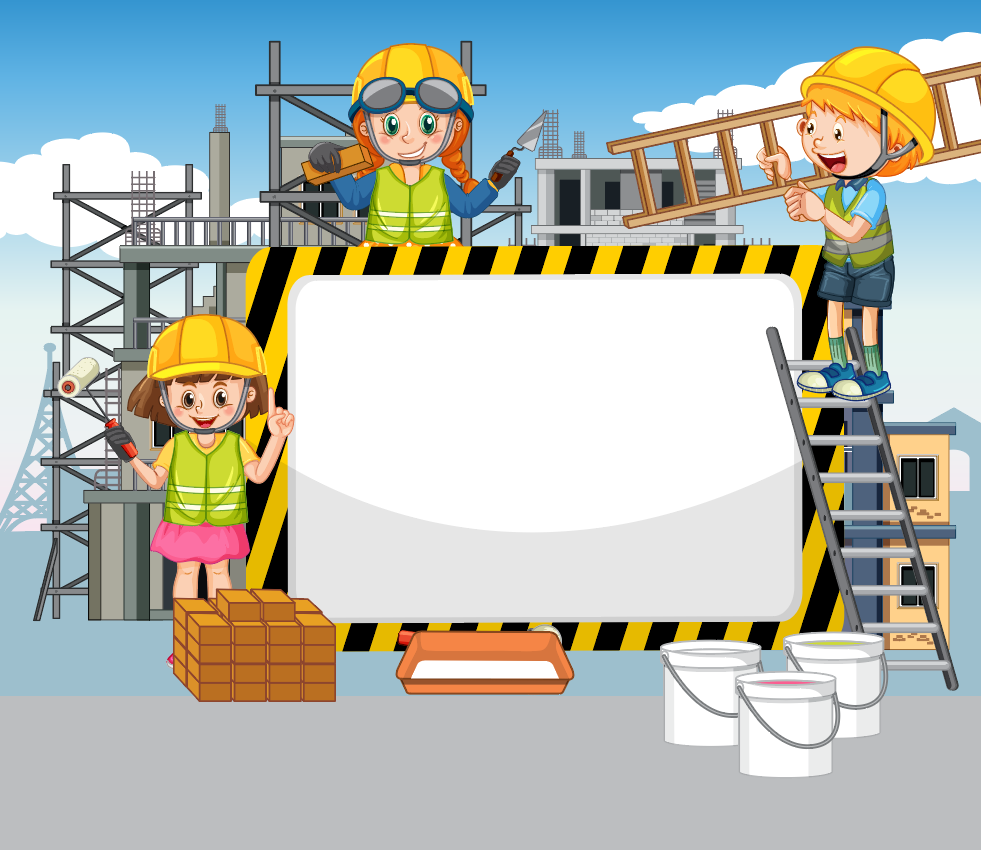 KHỞI ĐỘNG
KHỞI ĐỘNG
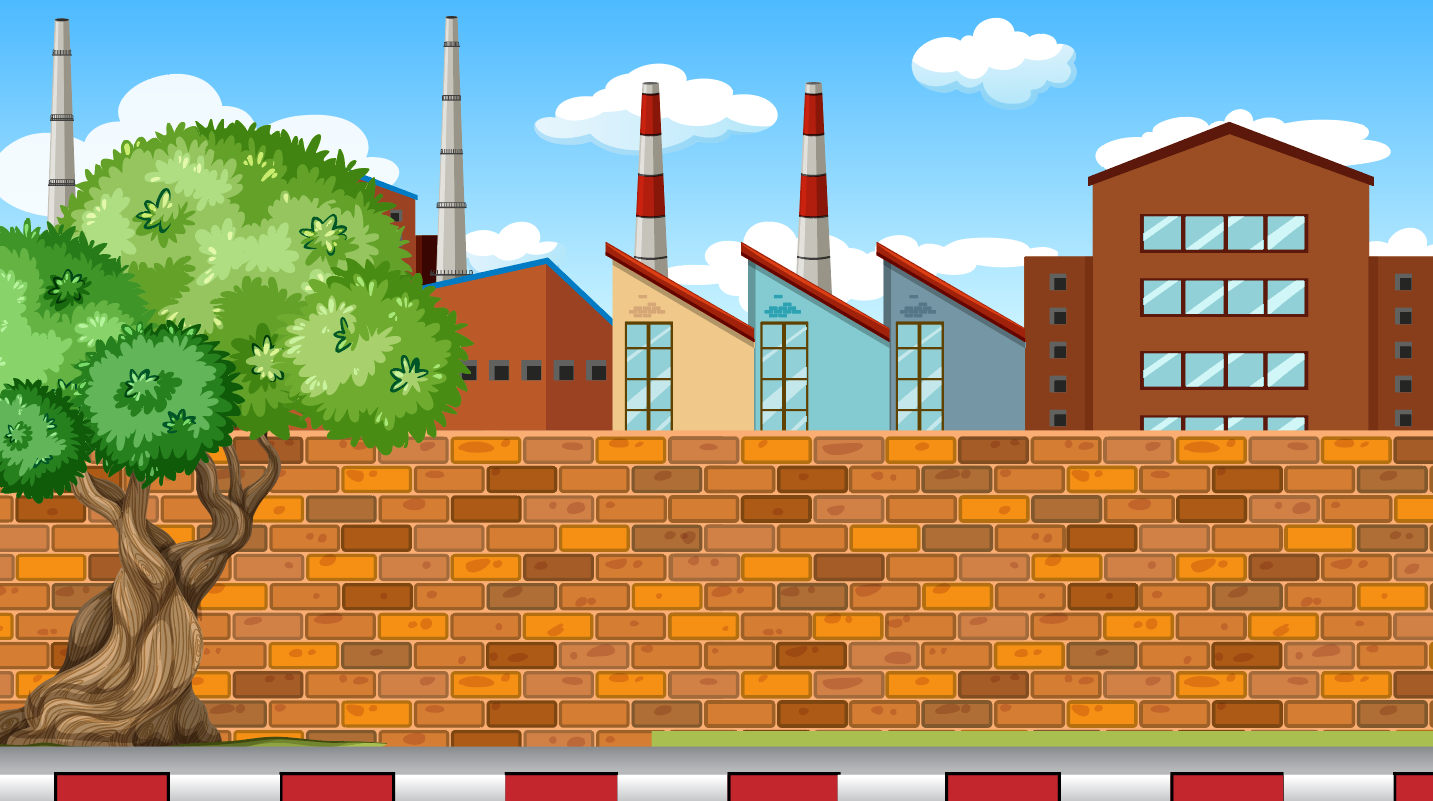 CÙNG NHAU CHIẾN THẮNG
CÙNG NHAU CHIẾN THẮNG
Giáo viên đưa ra một phép tính. Học sinh thực hiện lên bảng con. Tổ nào có tất cả thành viên có đáp án đúng và nhanh nhất sẽ giành chiến thắng.
540 : 12
TRÒ CHƠI:
TRÒ CHƠI:
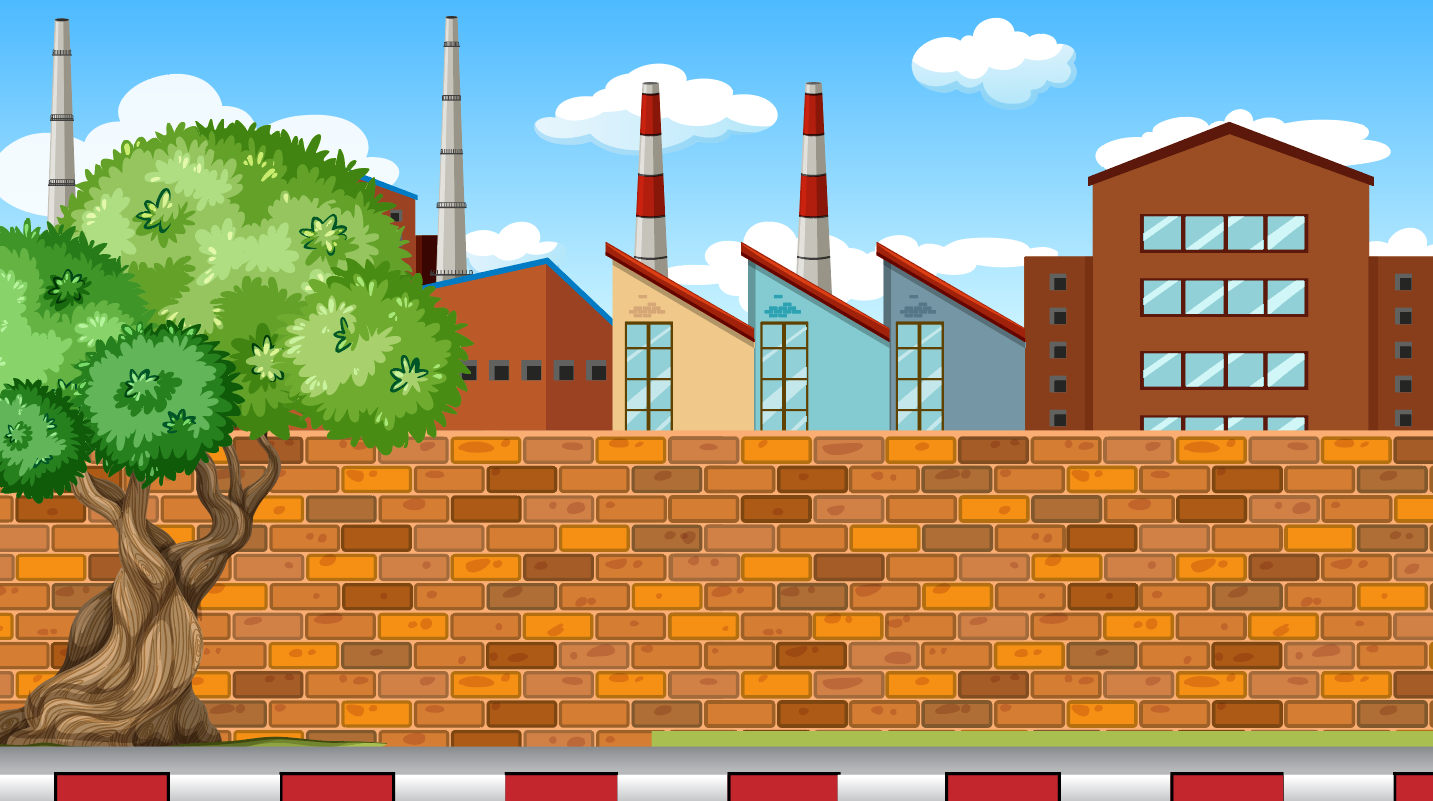 540 : 12
540
12
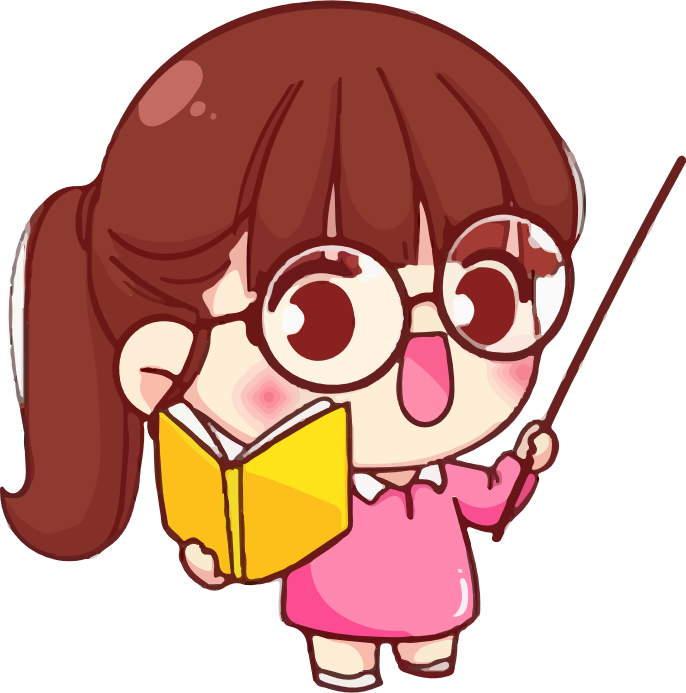 0
0
6
45
0
0
540 : 12 = 45
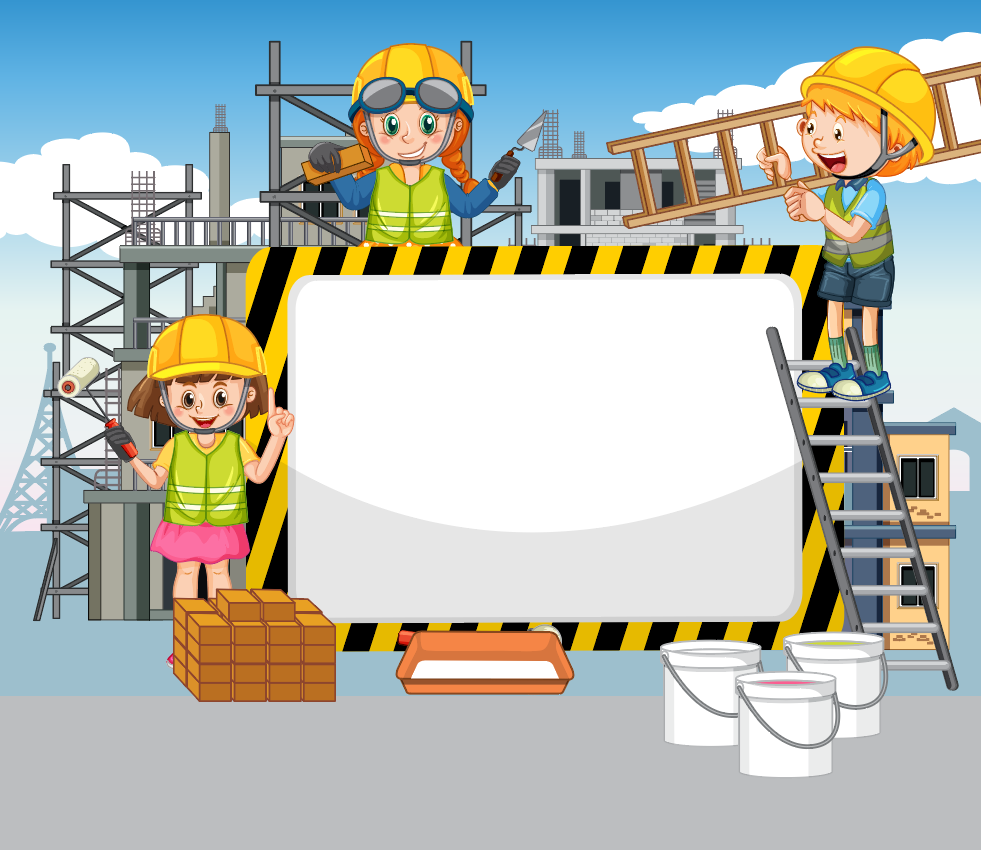 THỰC HÀNH
THỰC HÀNH
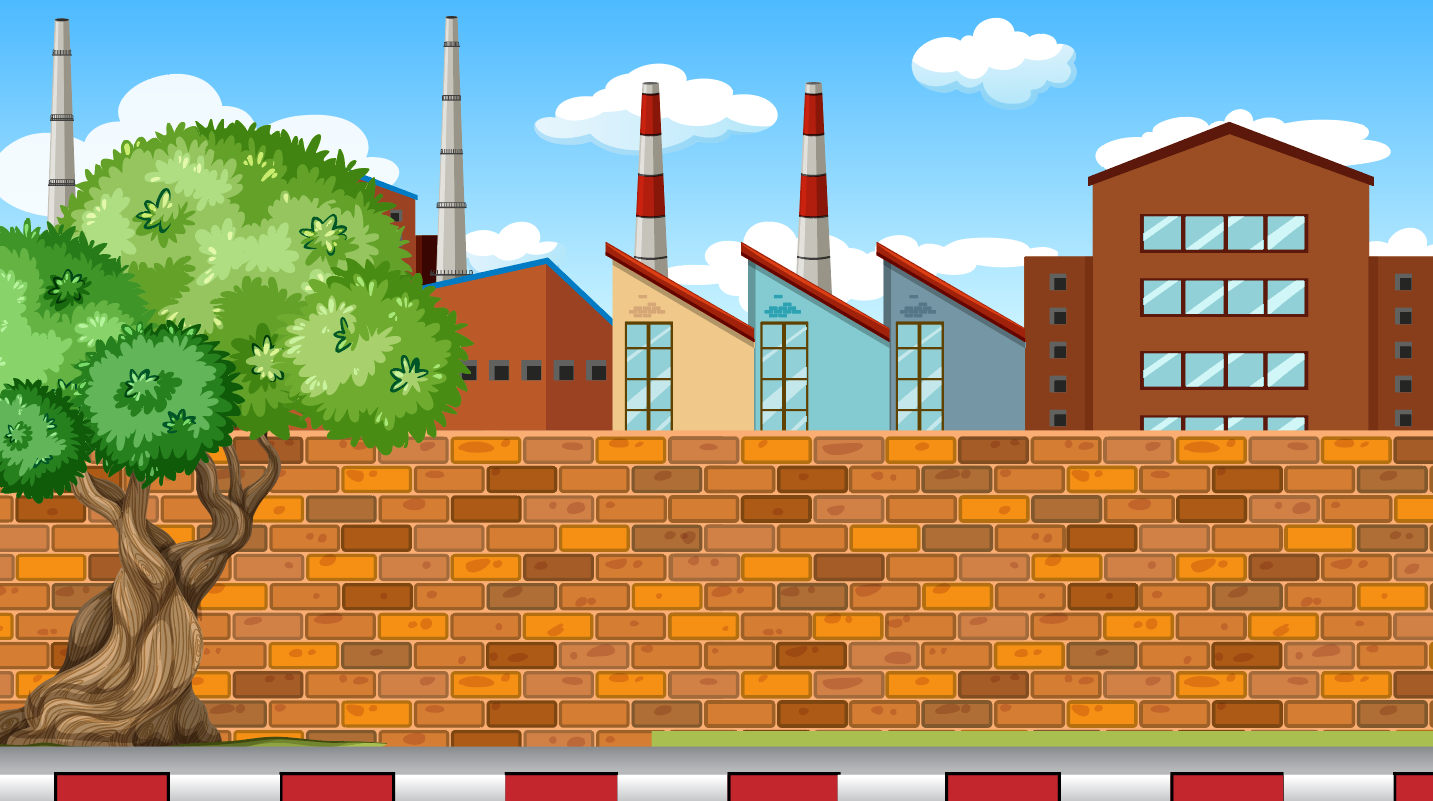 3
Đặt tính rồi tính.
a) 1 872 : 78
b) 10 510 : 18
26 944 : 64
3 600 : 57
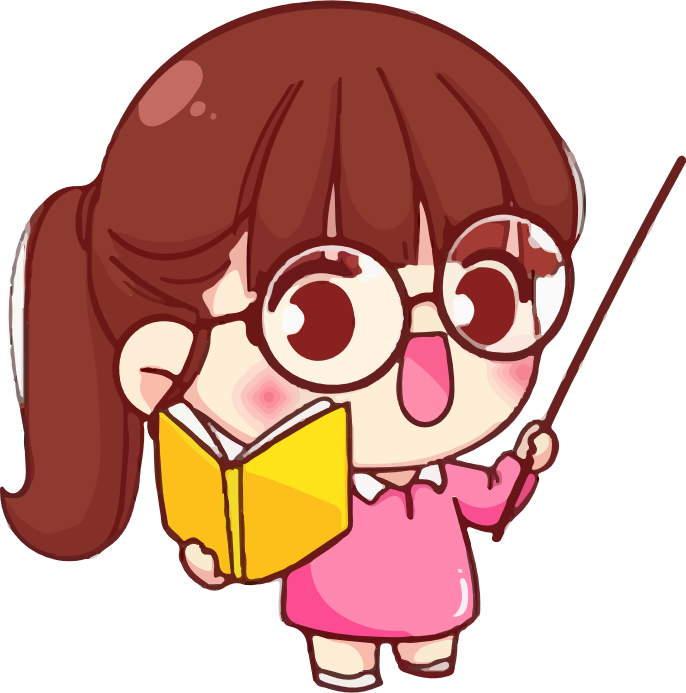 2
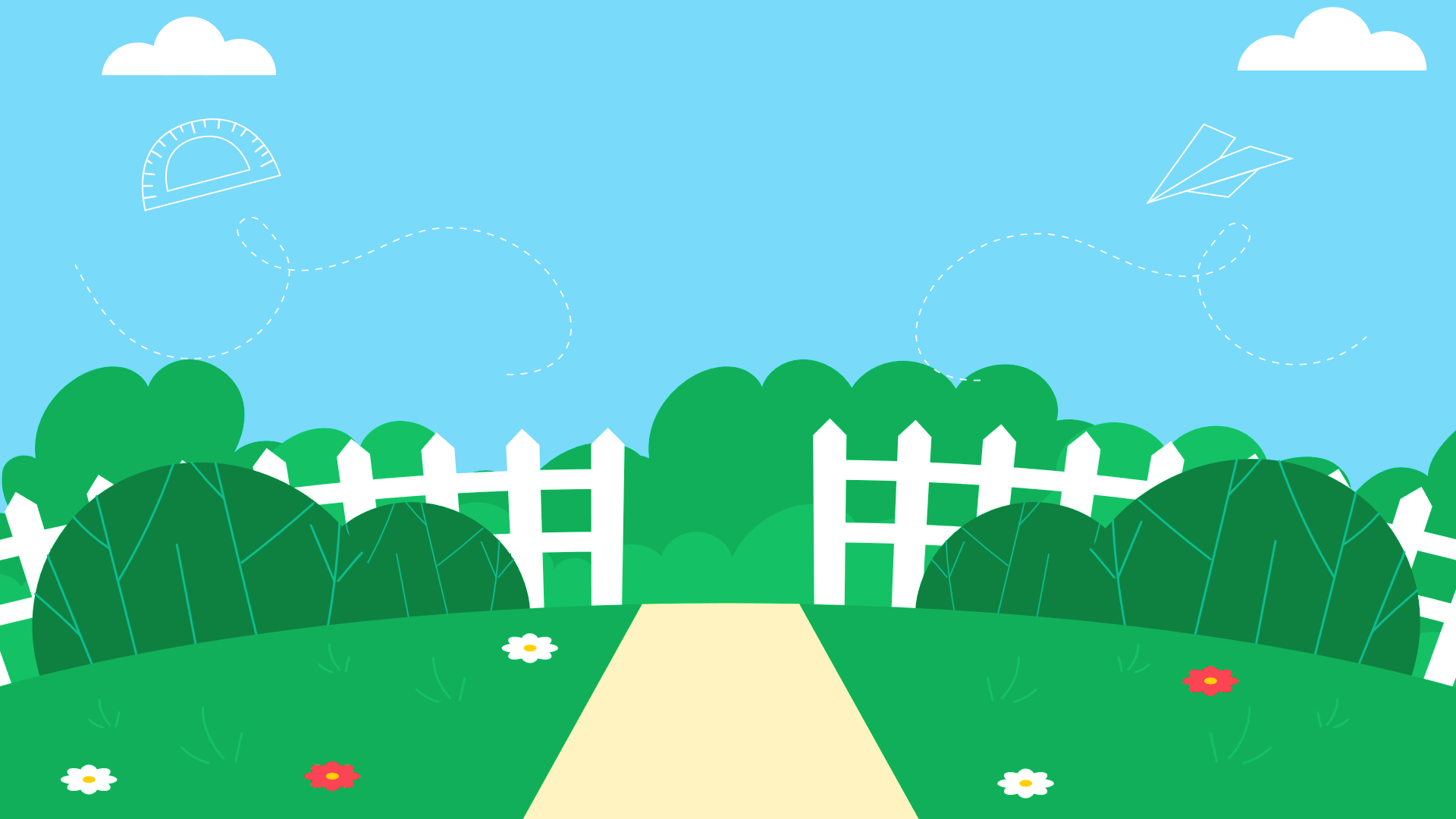 Đặt tính rồi tính.
KỸ THUẬT “KHĂN TRẢI BÀN”
Ý KIẾN CÁ NHÂN
(1)
Ý KIẾN CHUNG 
CỦA NHÓM
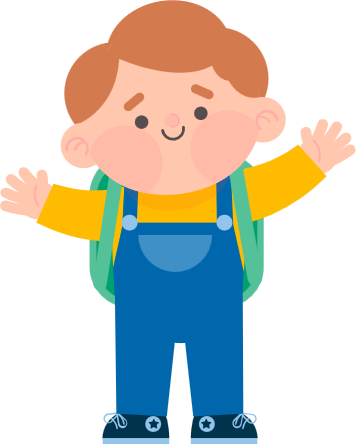 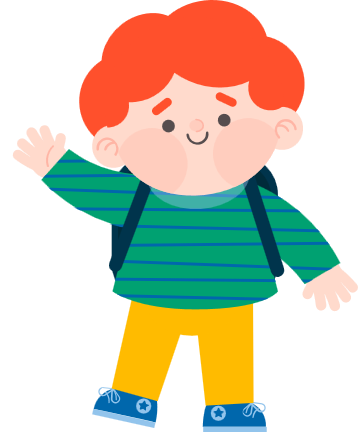 THẢO LUẬN NHÓM BỐN
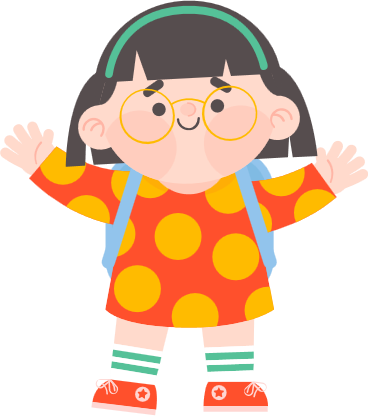 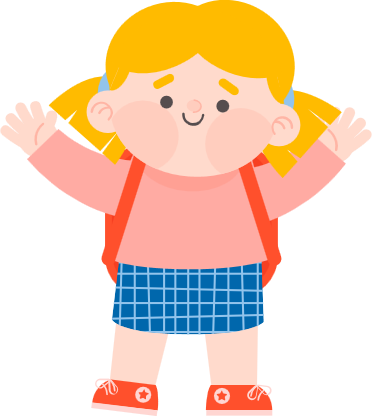 Ý KIẾN CÁ NHÂN
(4)
Ý KIẾN CÁ NHÂN
(2)
Ý KIẾN CÁ NHÂN
(3)
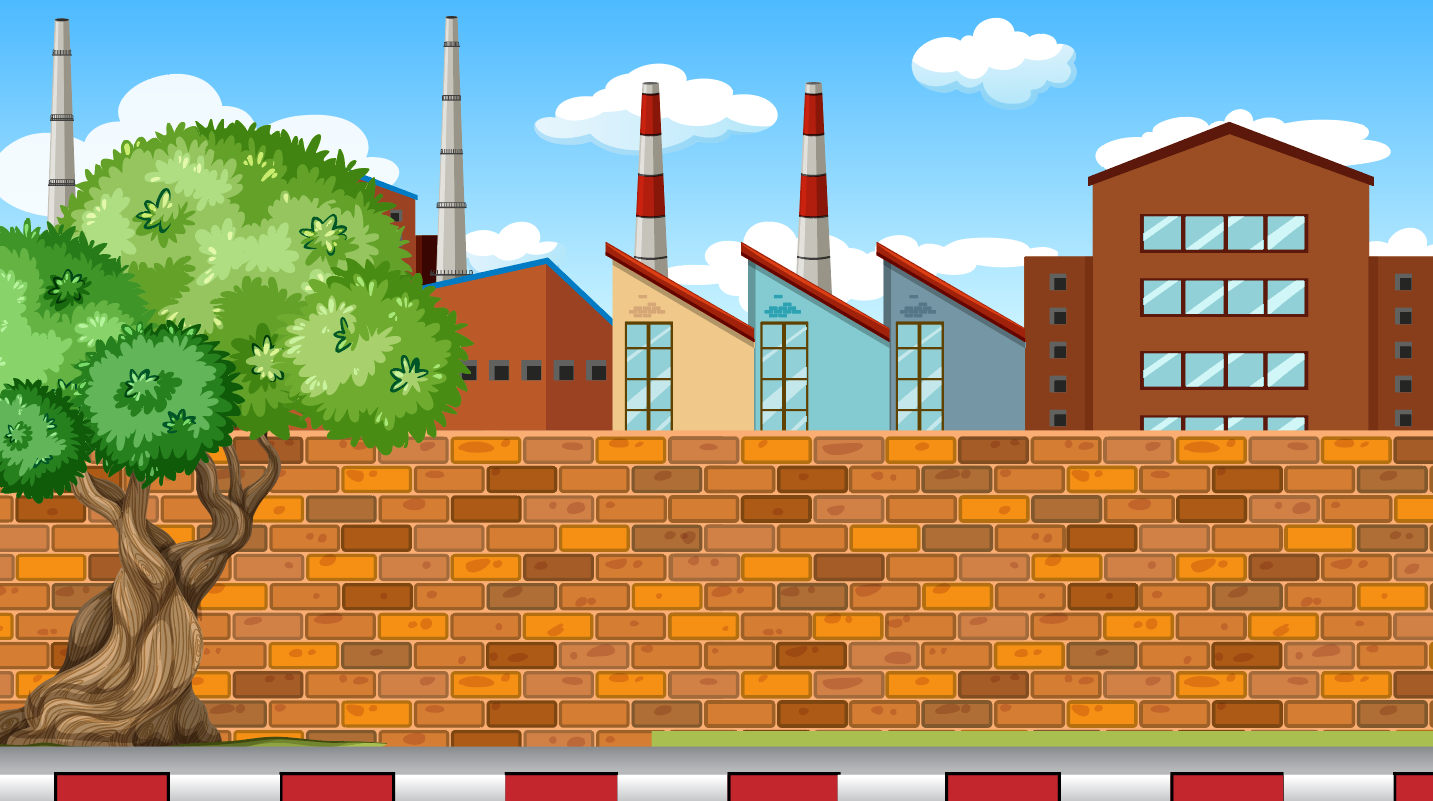 a) 1 872 : 78
78
1872
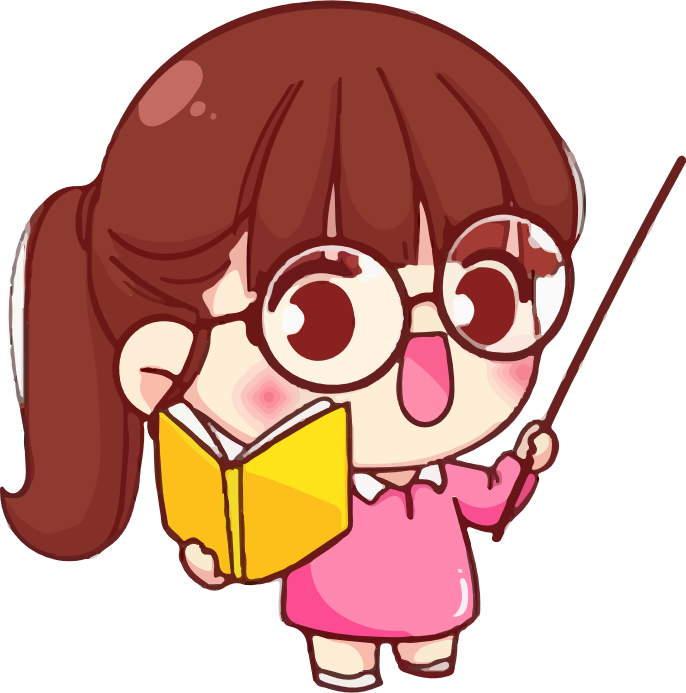 4
2
1
3
2
0
0
1 872 : 78 = 24
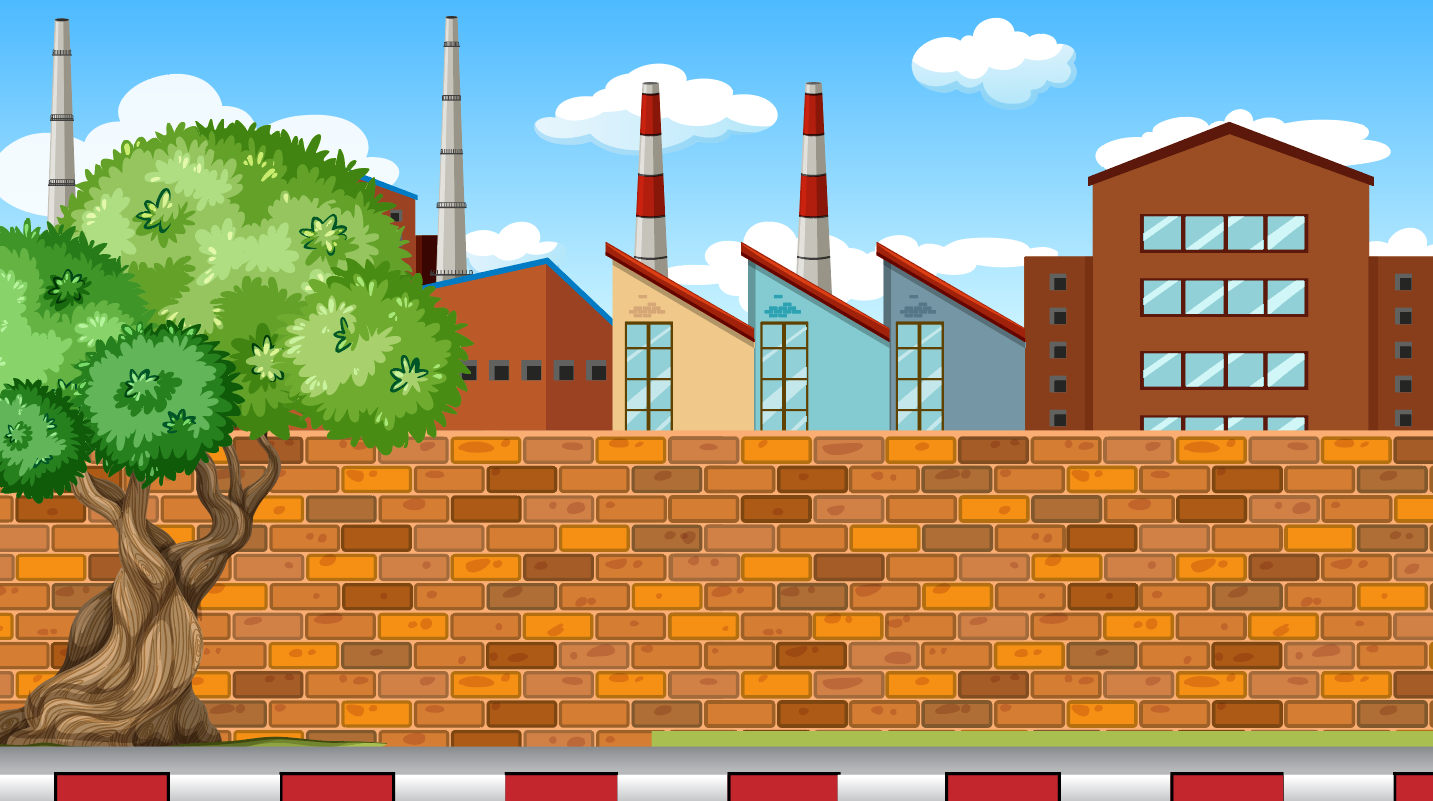 3 600 : 57
57
3600
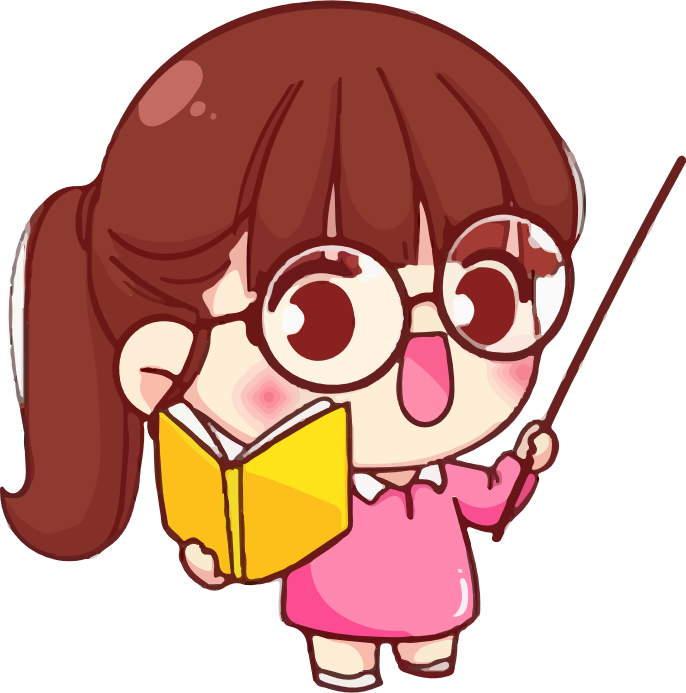 3
6
8
1
0
0
9
3 600 : 57 = 63 ( dư 9)
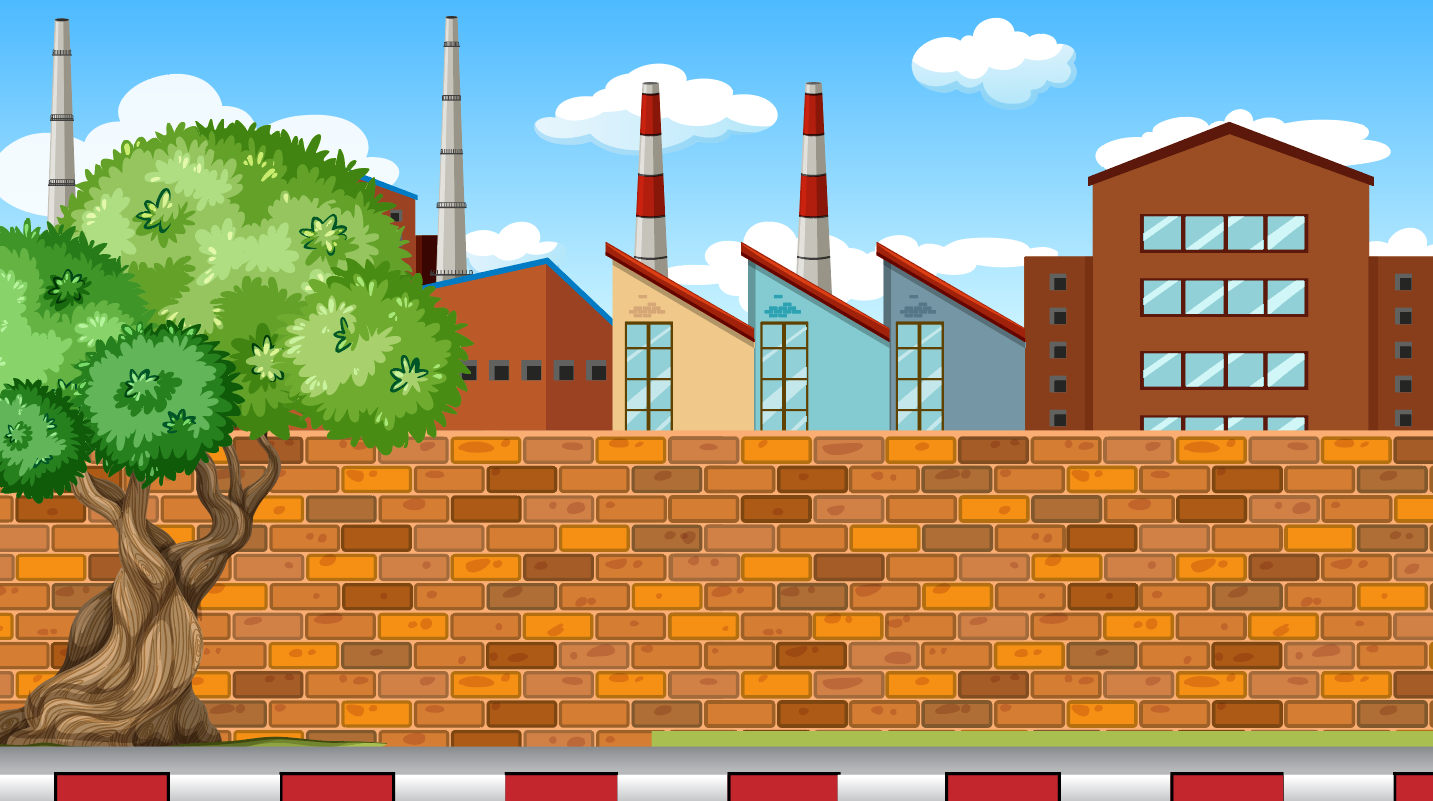 b) 10 510 : 18
18
10510
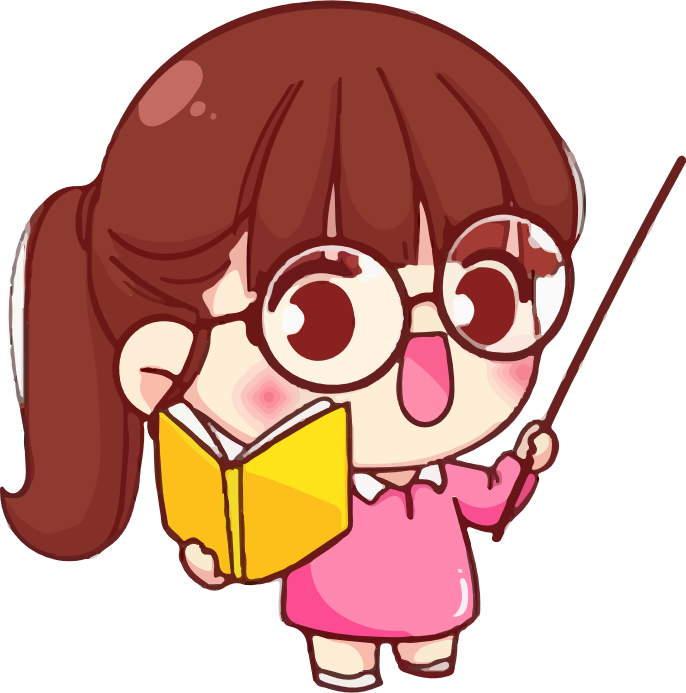 3
8
5
1
5
1
0
0
7
6
1
10 510 : 18 = 583 ( dư 16)
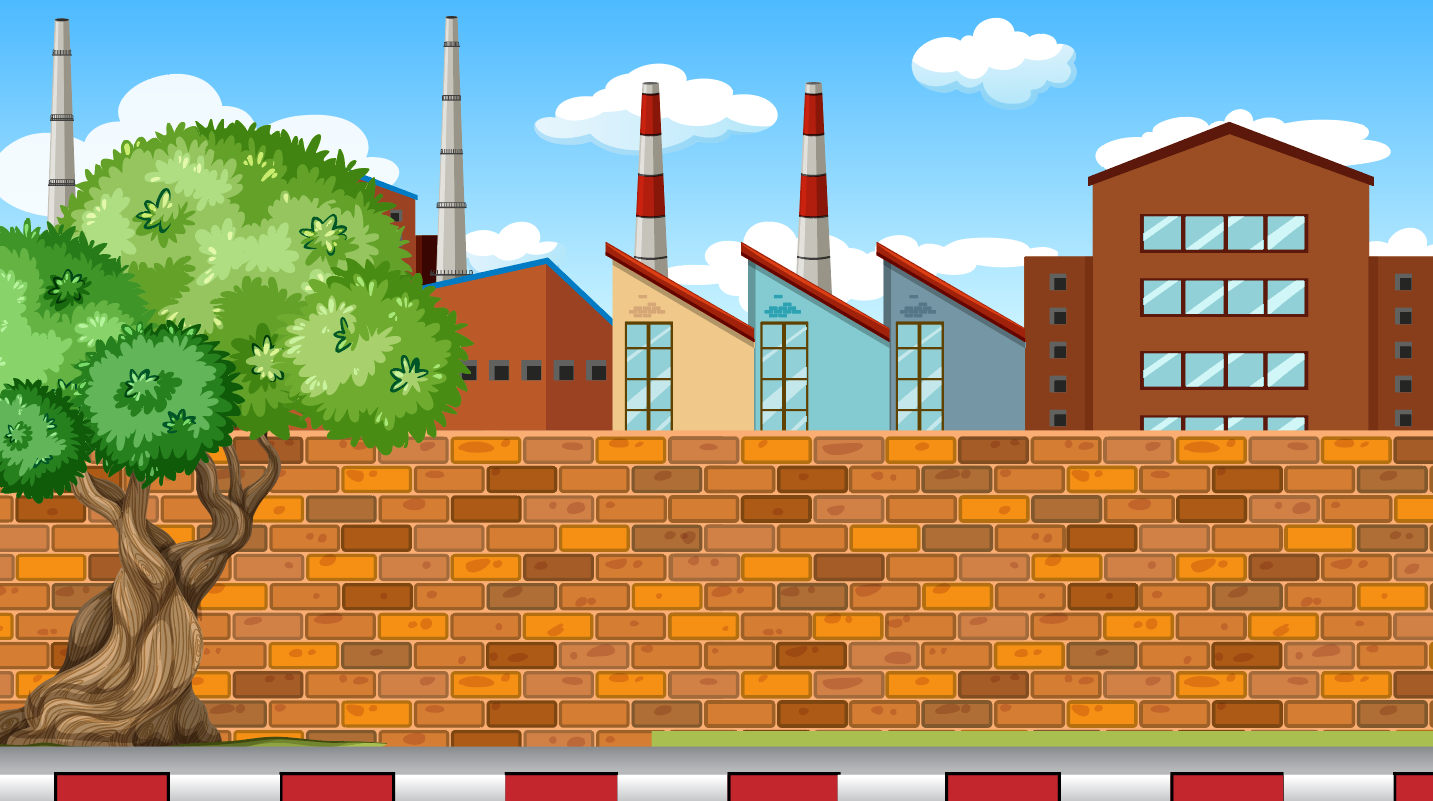 26 944 : 64
64
26944
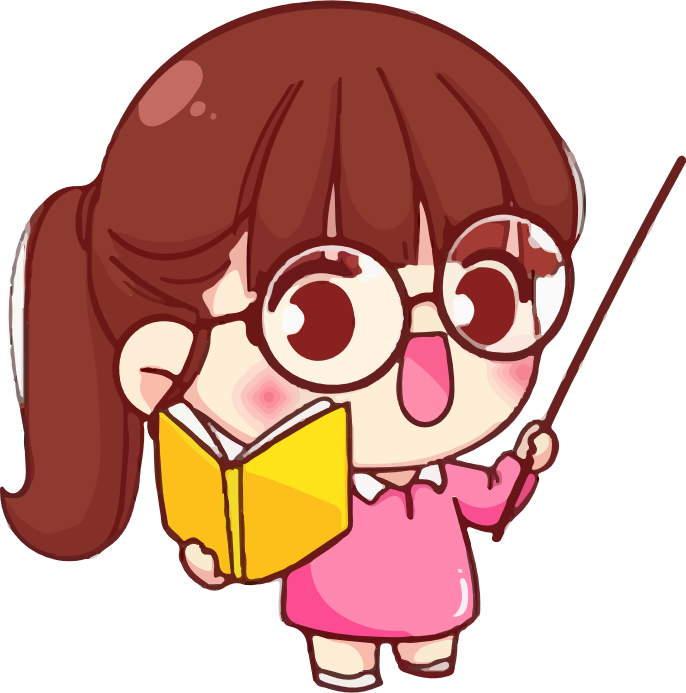 1
2
4
4
3
1
4
0
6
0
26 944 : 64 = 421
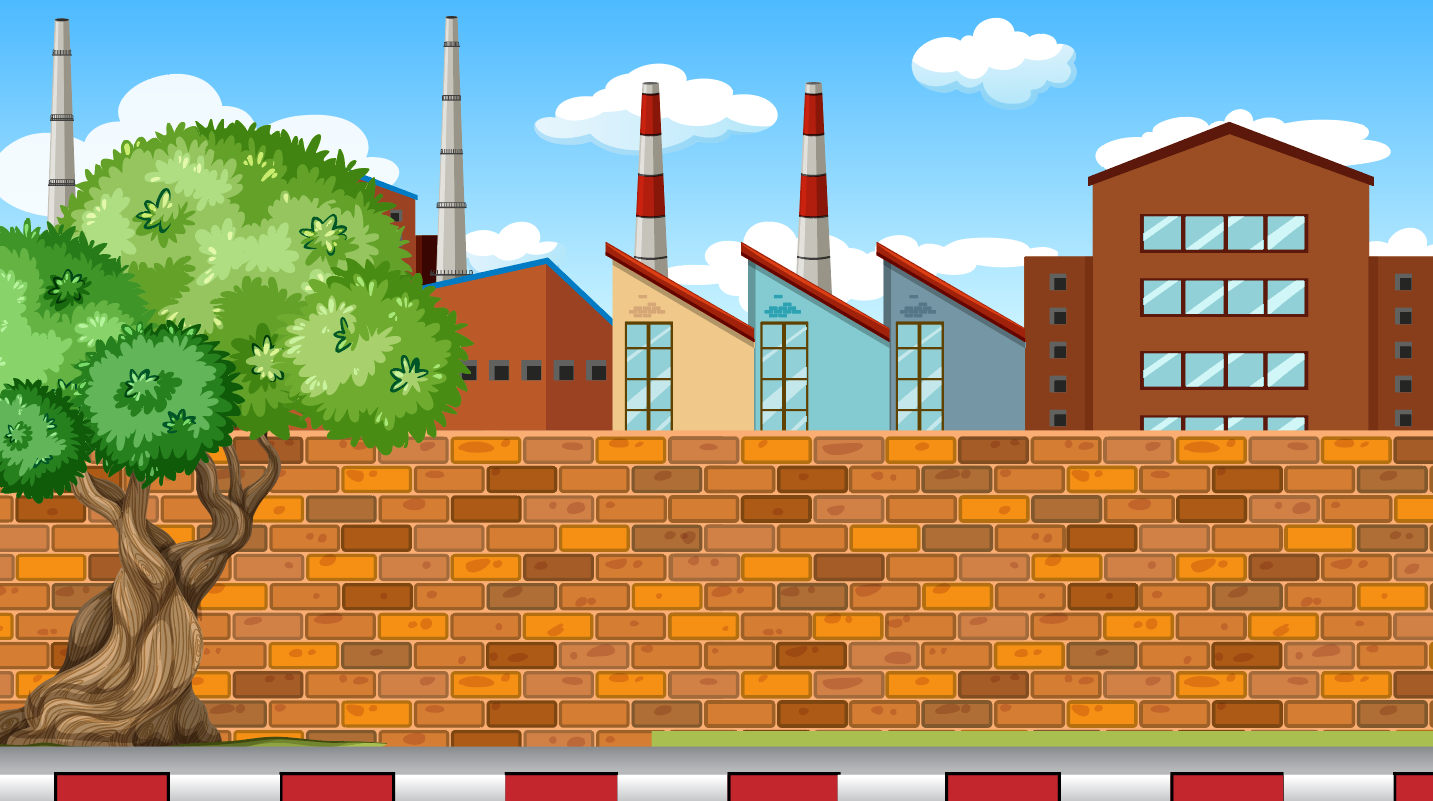 4
Tính theo mẫu
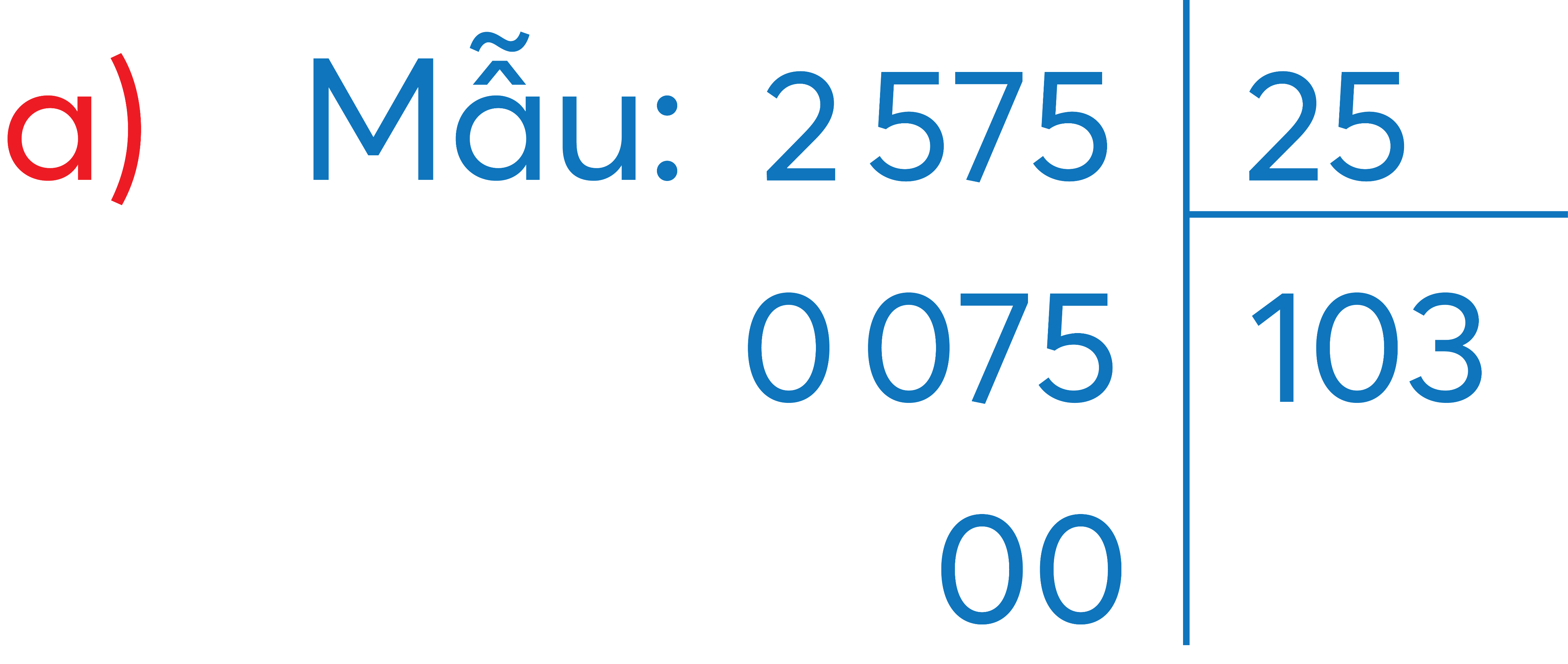 Thương có chữ số 0 ở hàng chục.
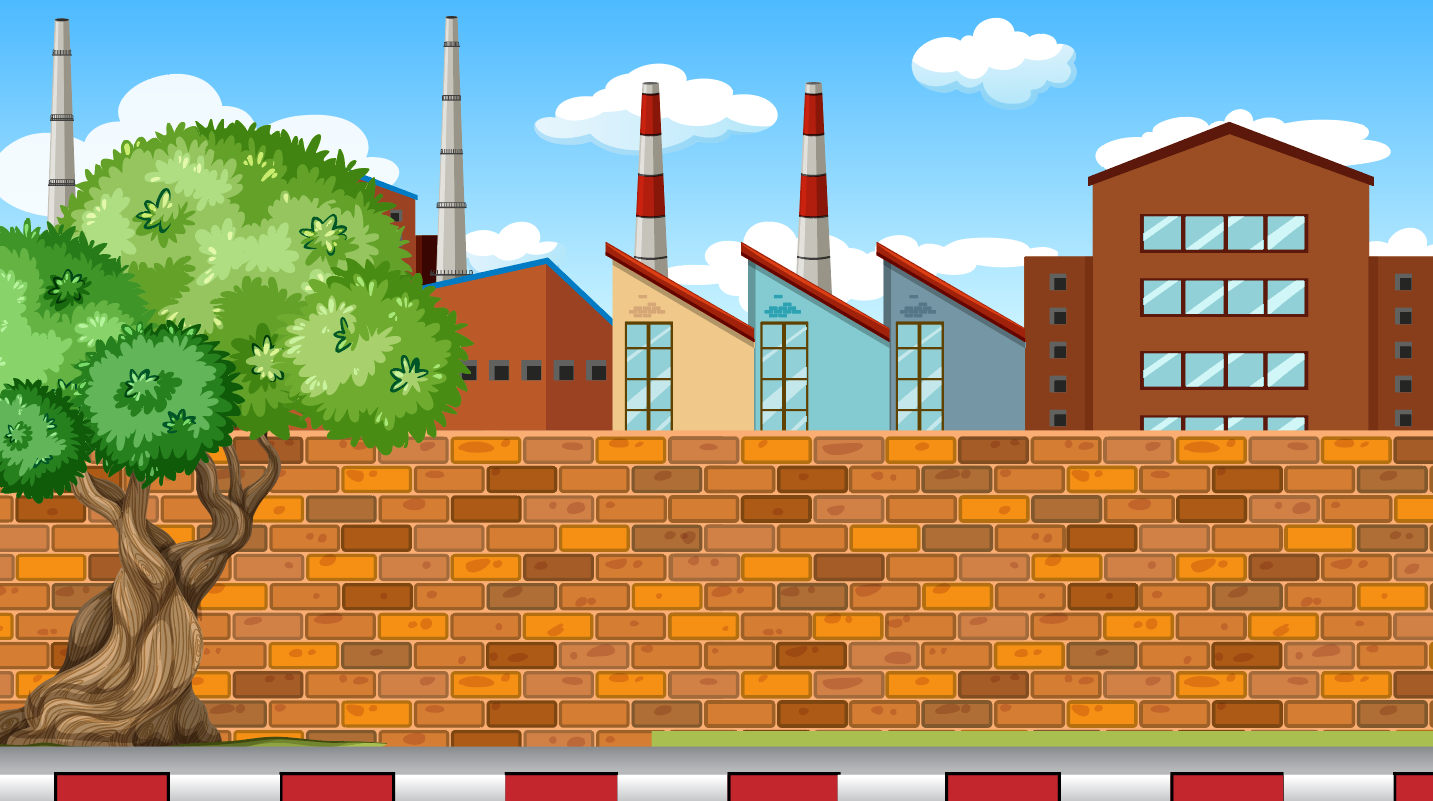 4
Tính theo mẫu
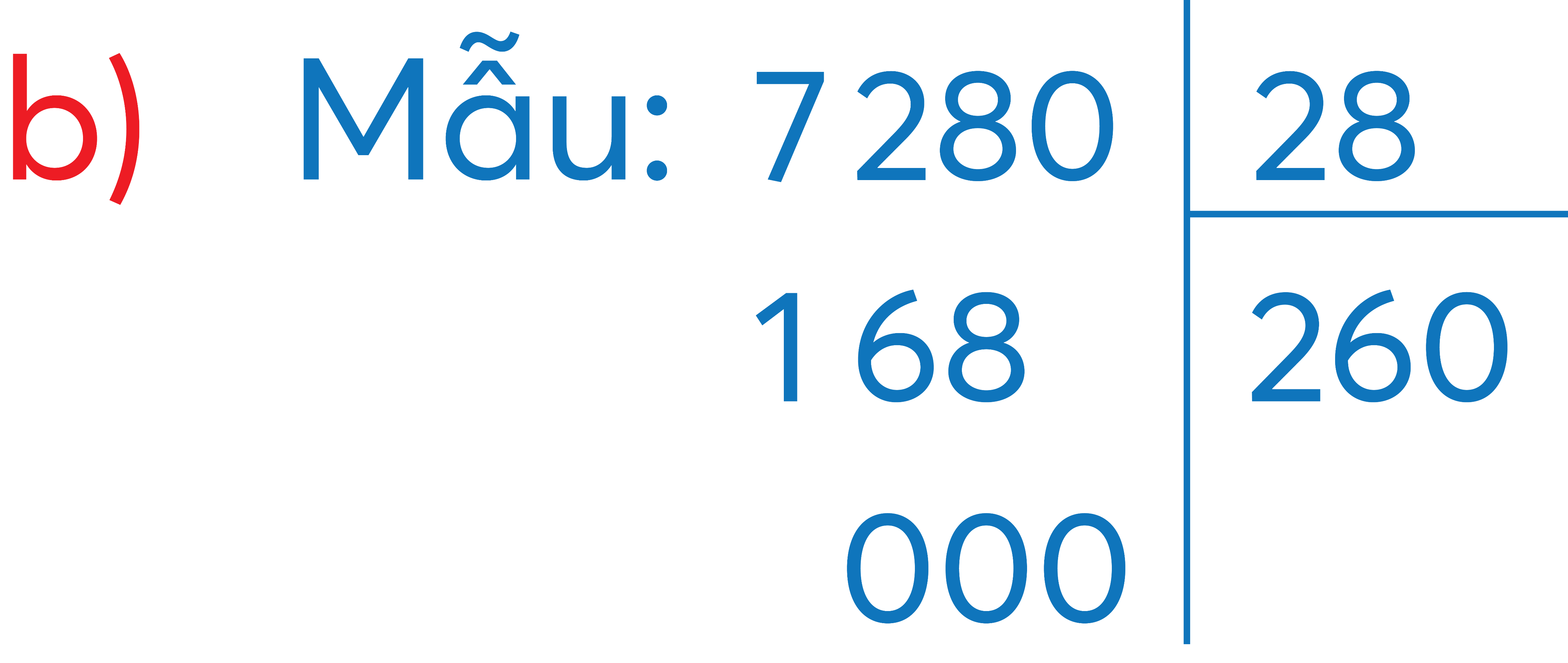 Thương có chữ số 0 ở hàng trăm.
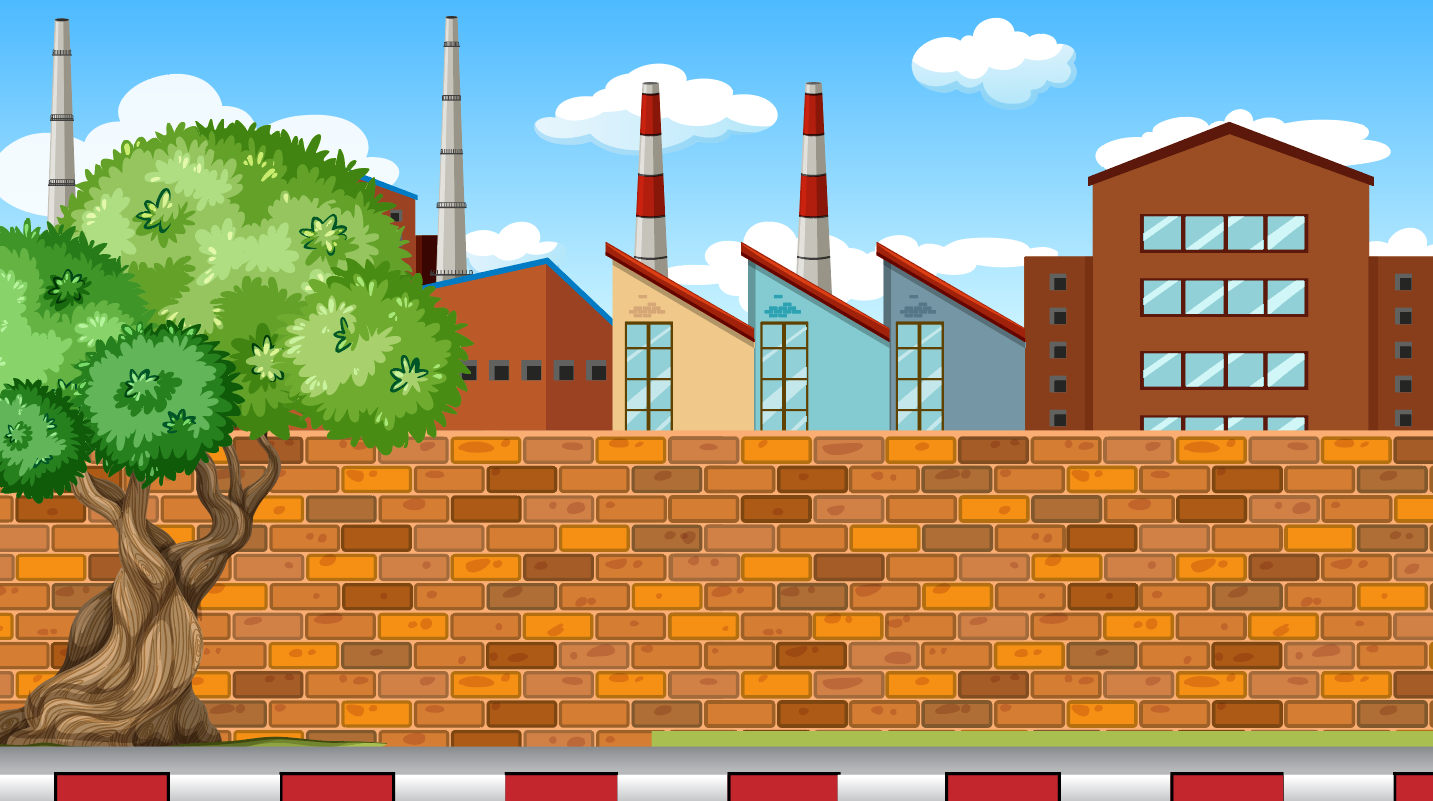 4
Tính theo mẫu
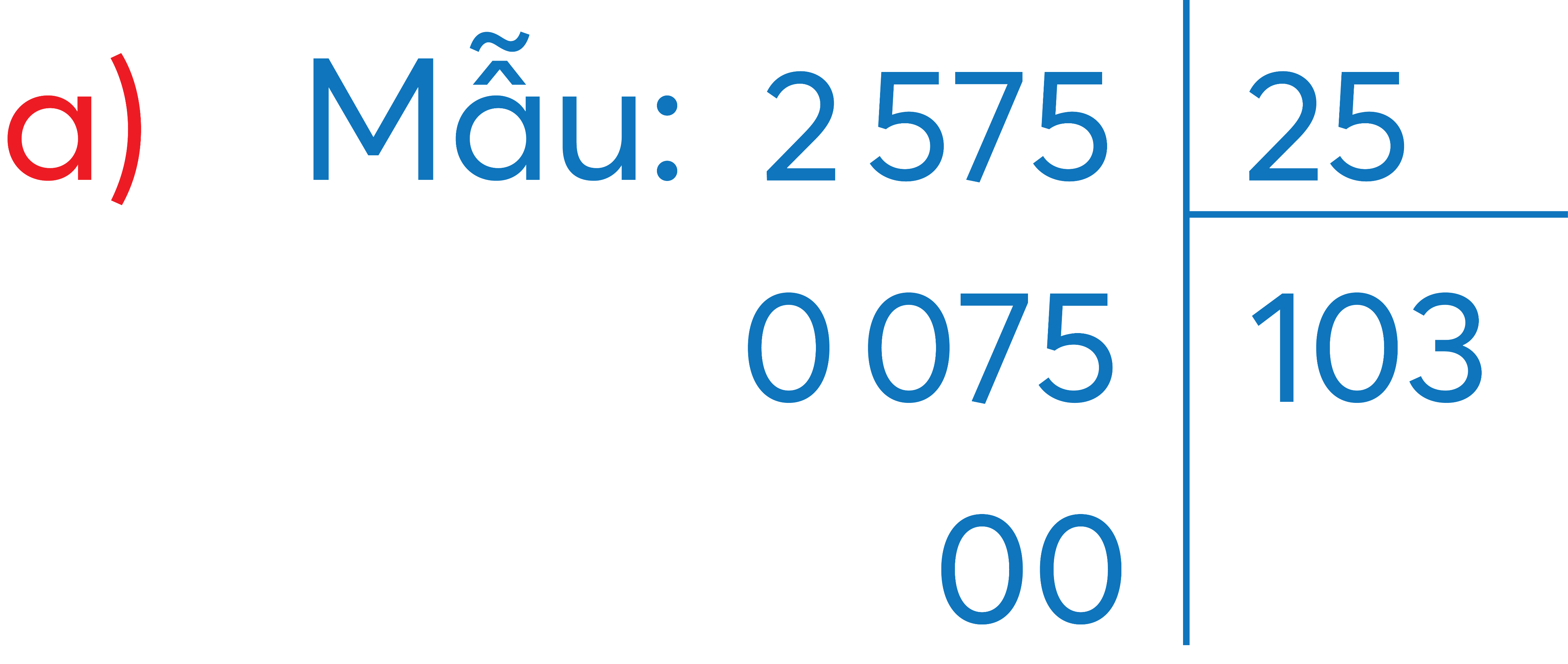 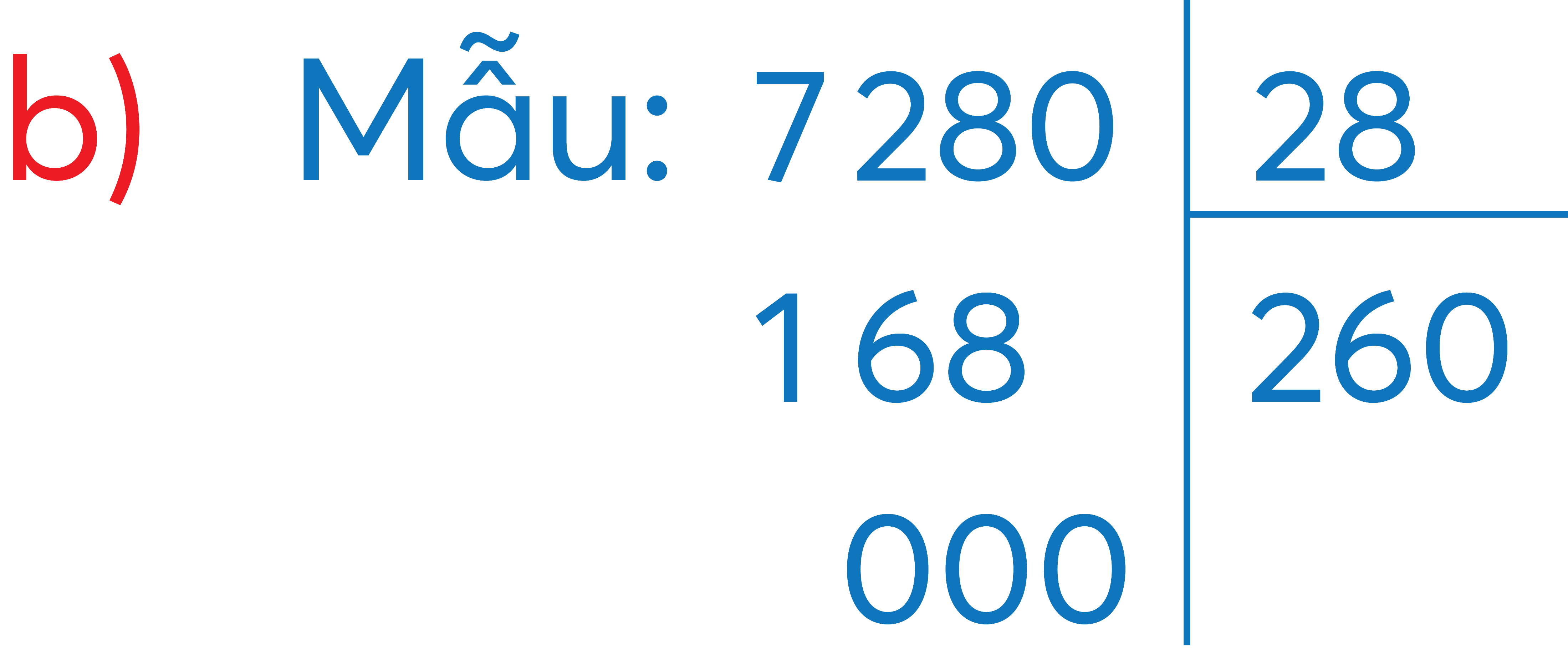 9 681 : 32
668 : 11
1 960 : 49
5 382 : 26
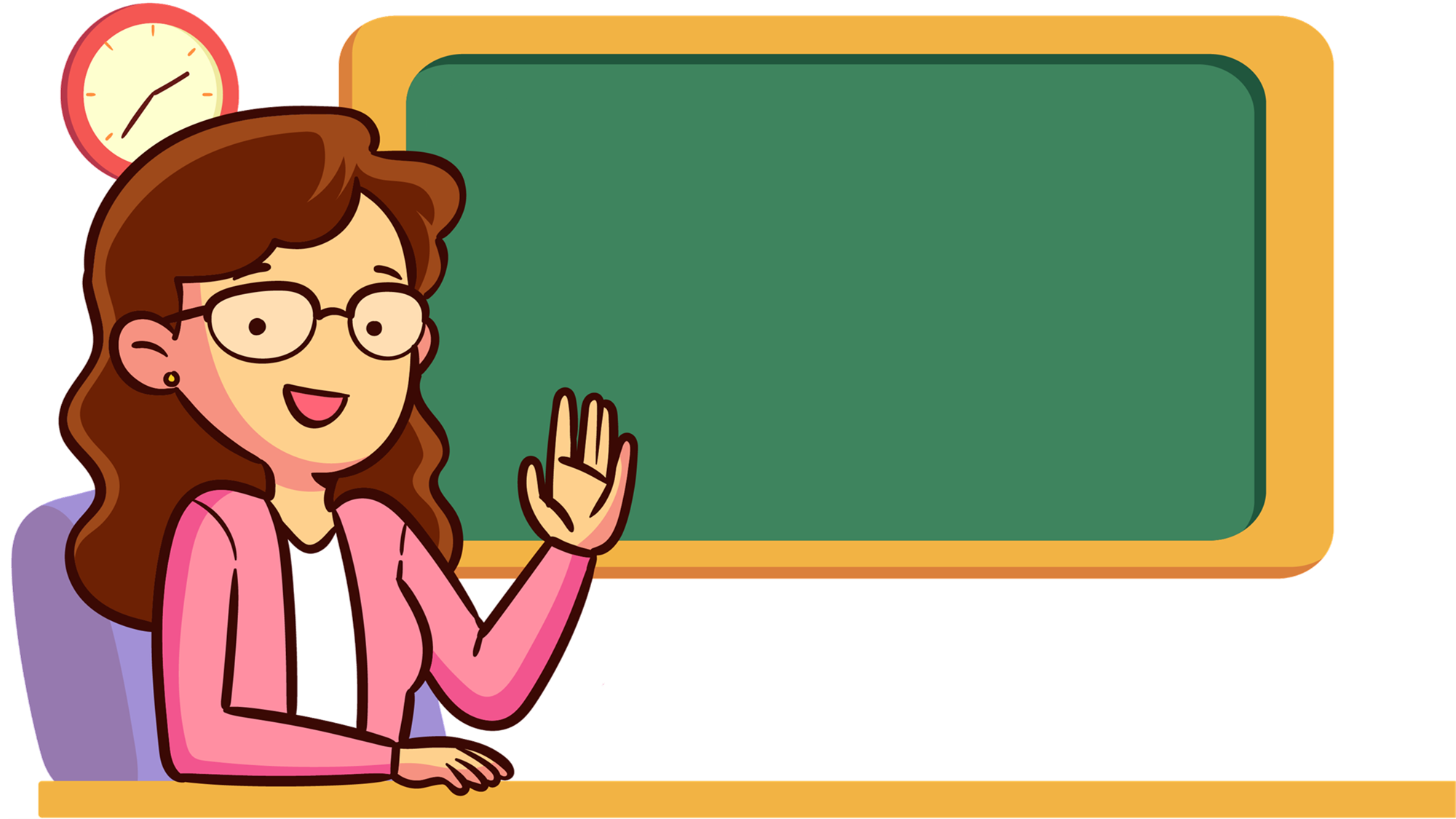 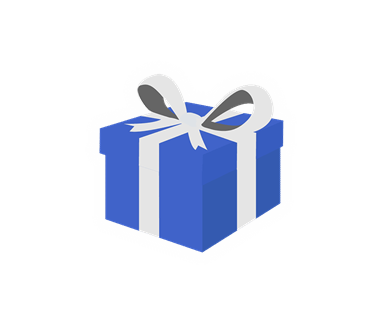 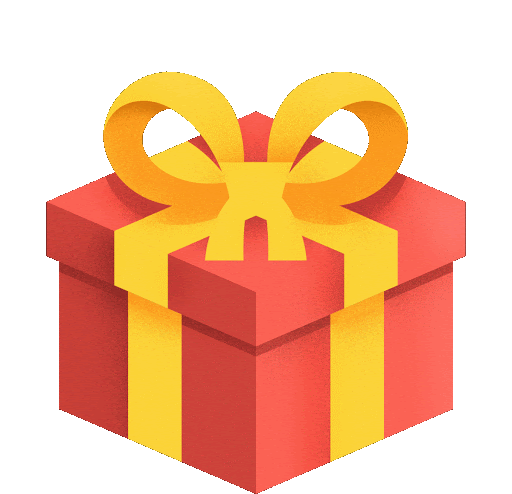 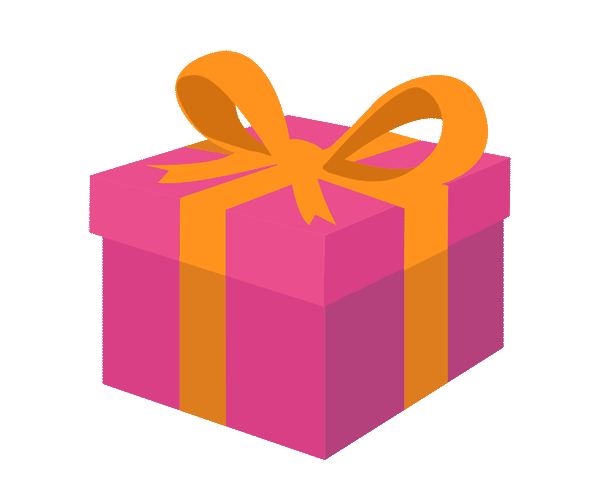 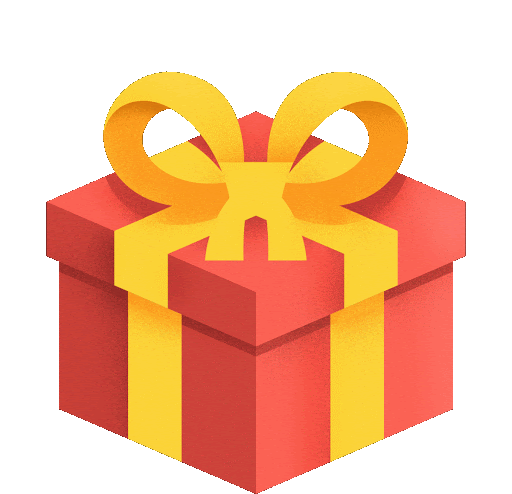 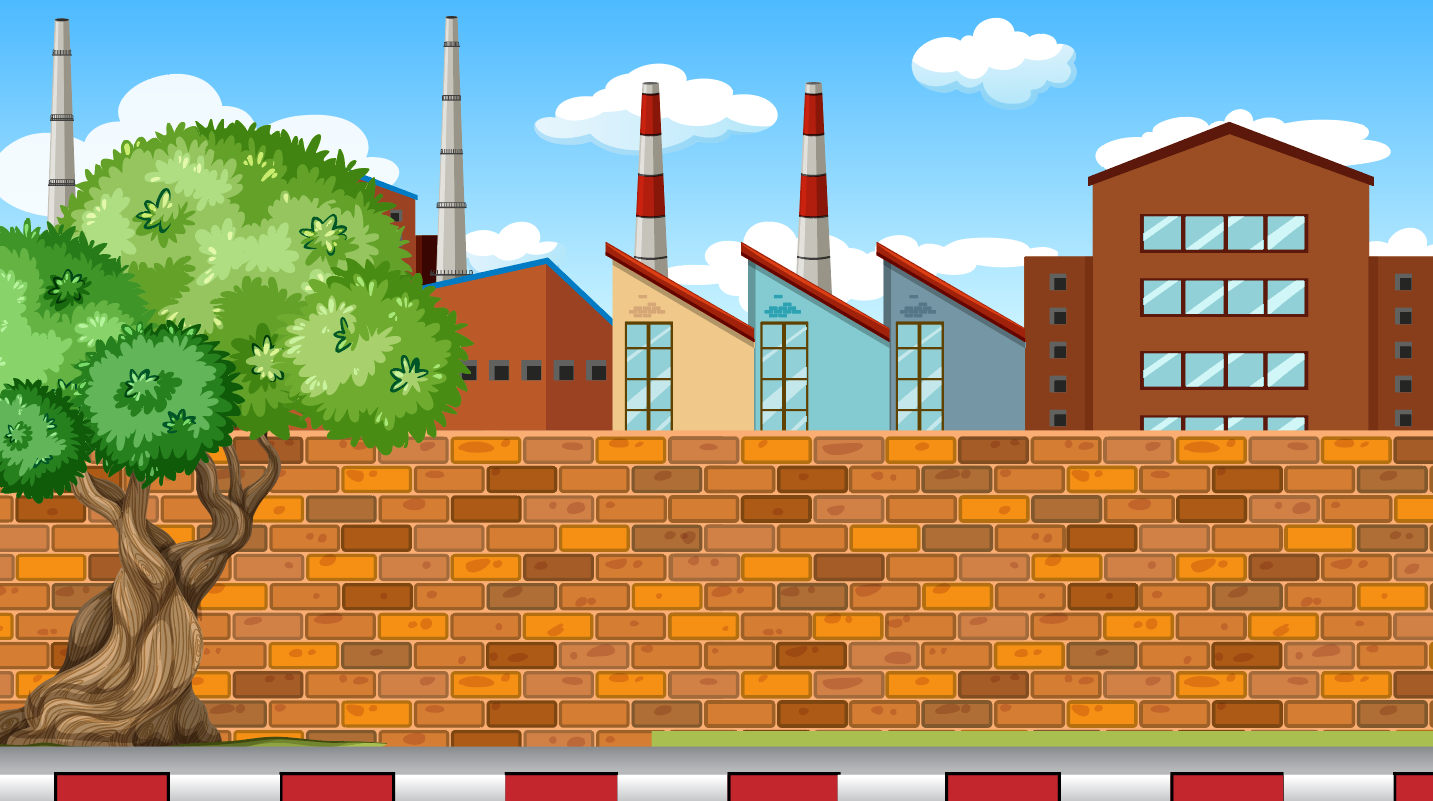 9 681 : 32
32
9681
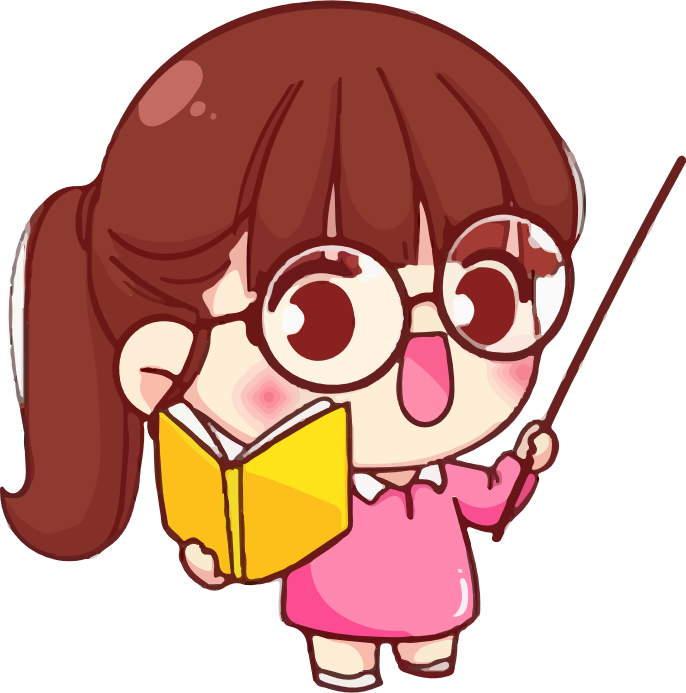 2
0
3
8
1
0
0
7
1
9 681 : 32 = 302 ( dư 17)
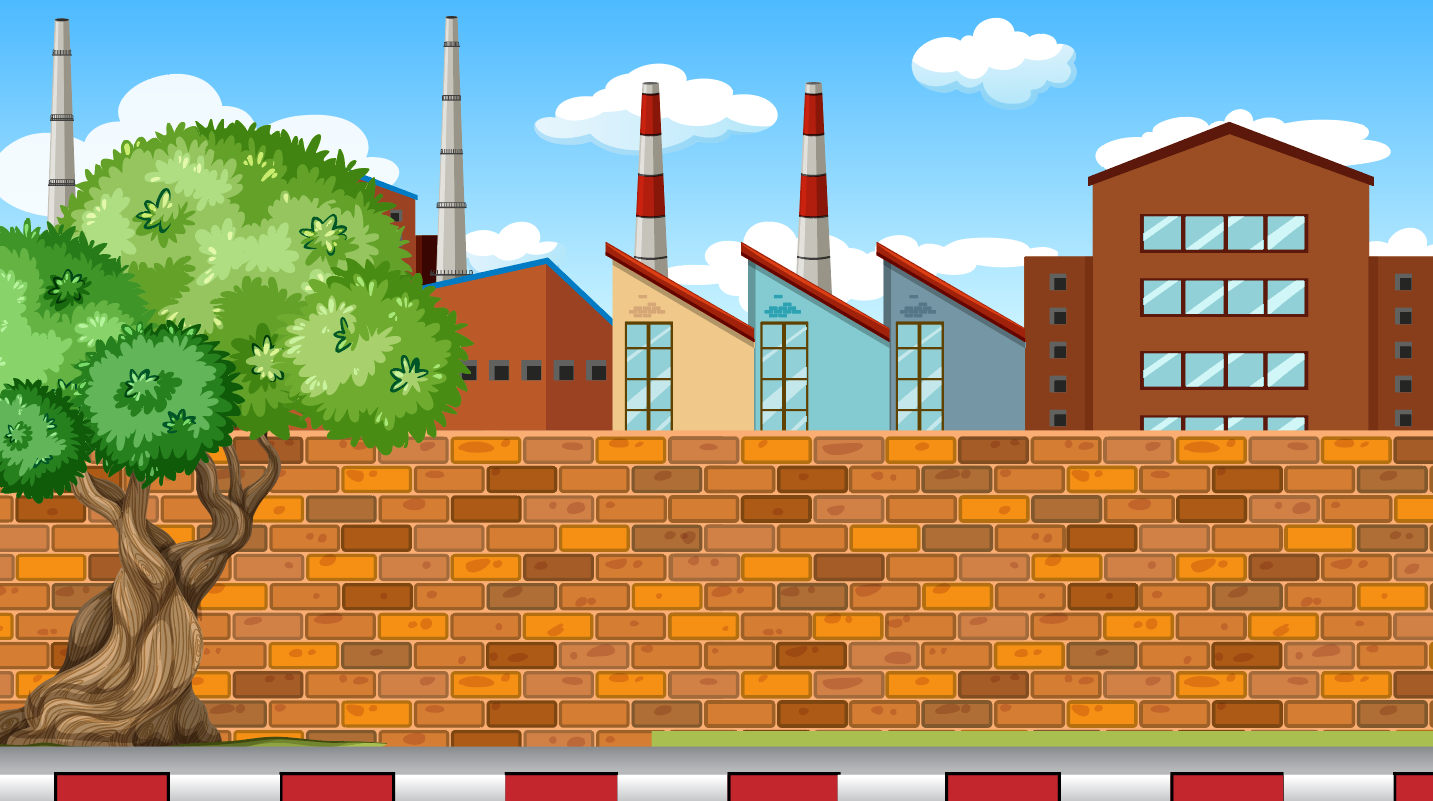 5 382 : 26
26
5382
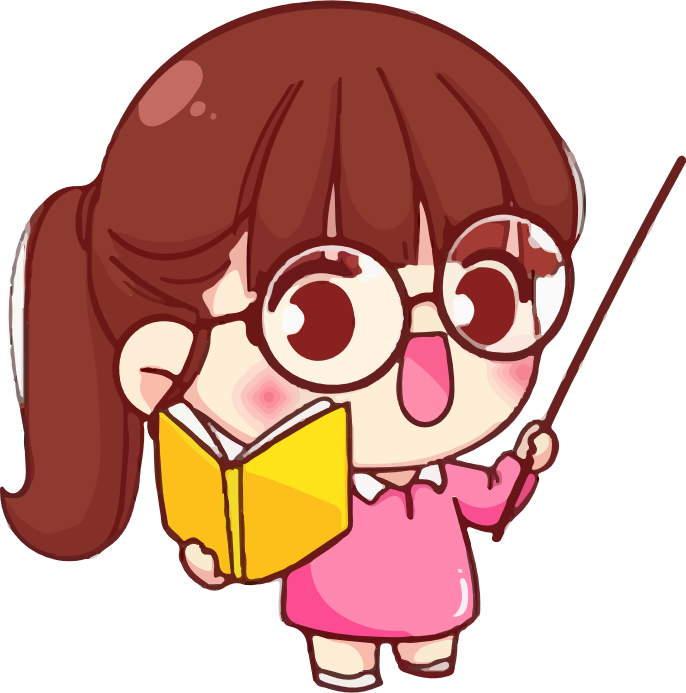 7
0
2
8
2
1
0
0
0
5 382 : 26 = 207
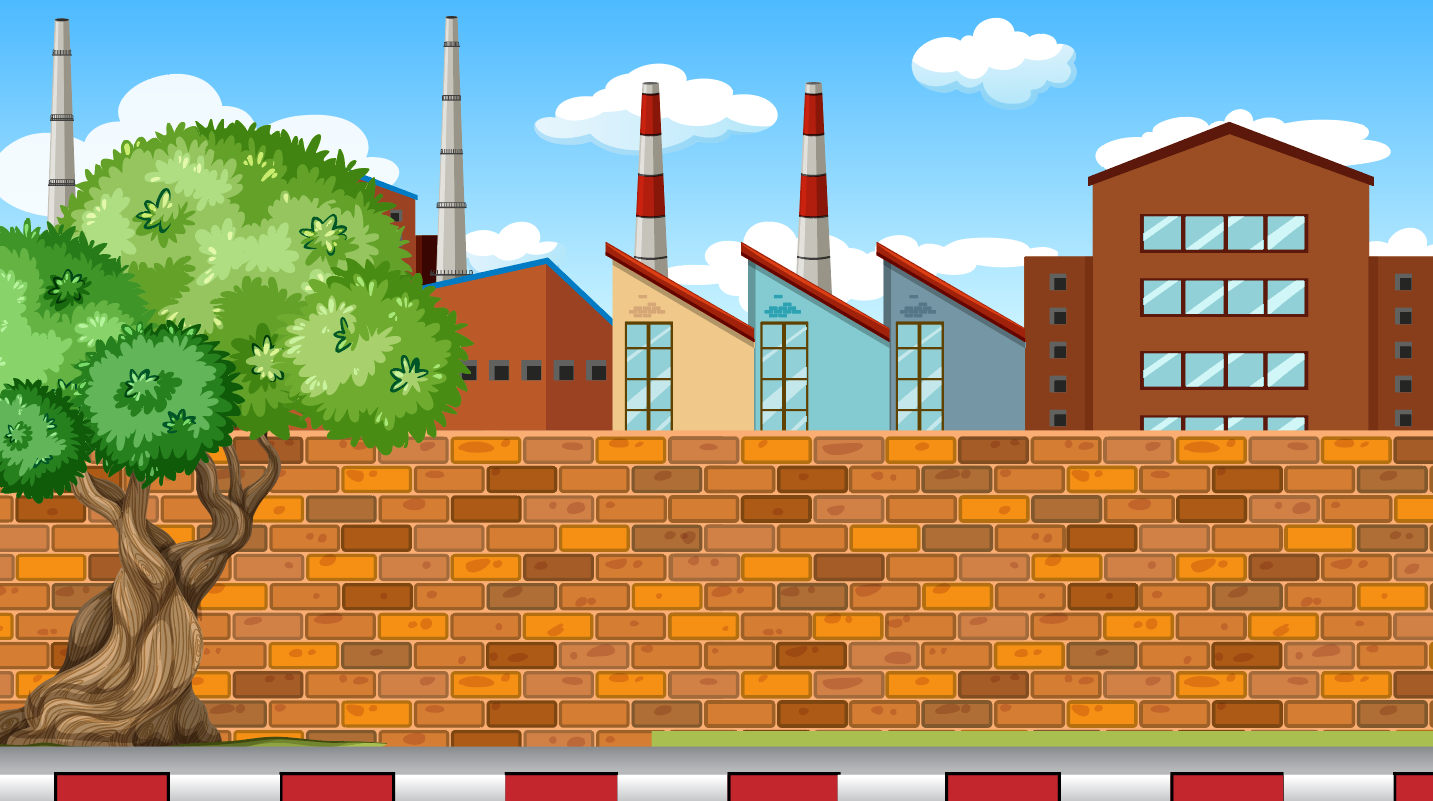 668 : 11
11
668
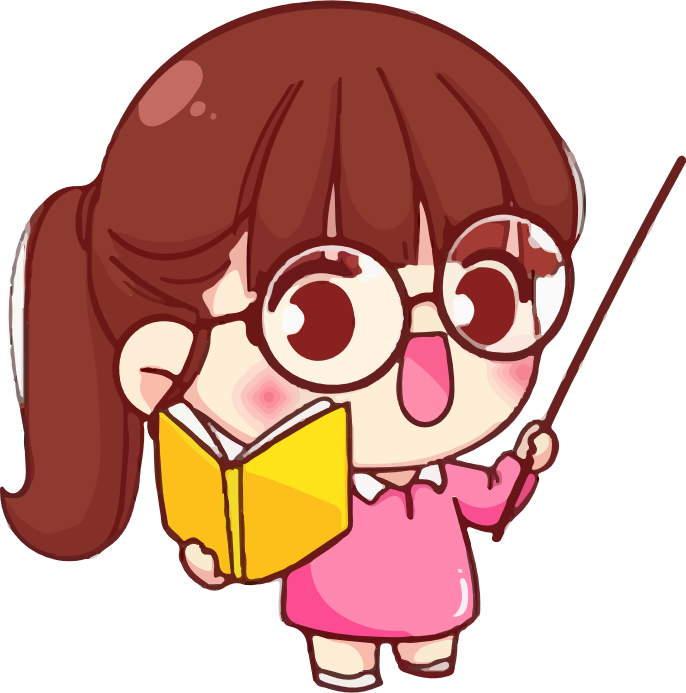 0
6
0
8
0
668 : 11 = 60 ( dư 8)
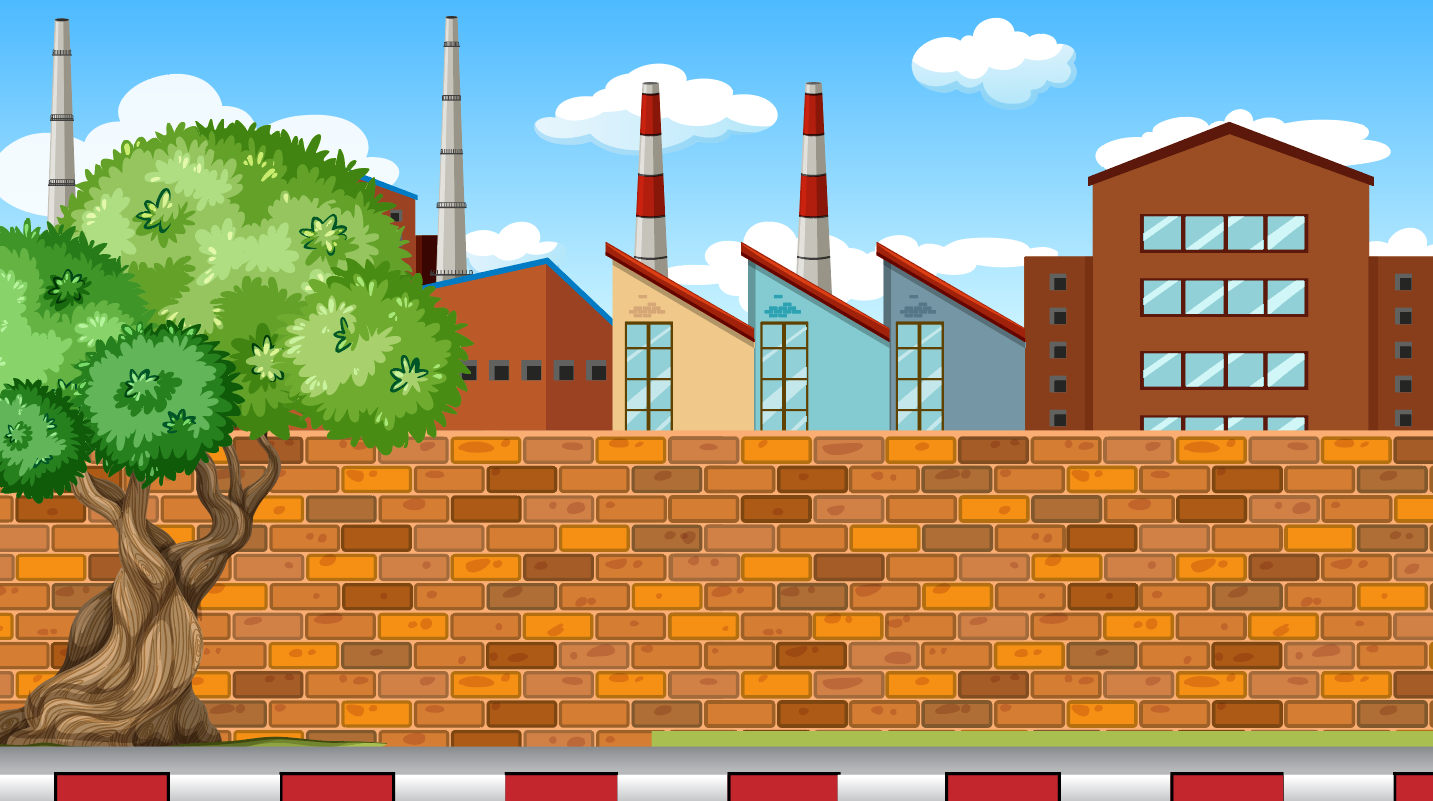 1 960 : 49
49
1960
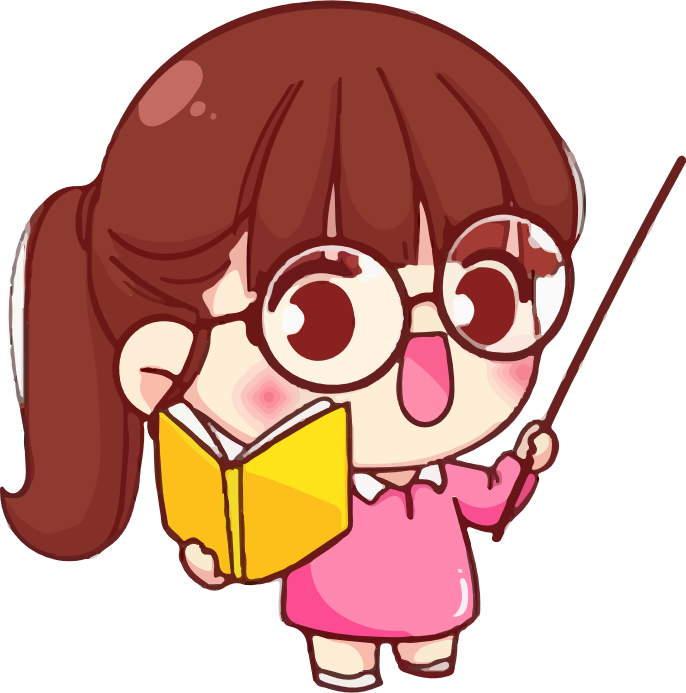 0
4
0
0
0
1 960 : 49 = 40
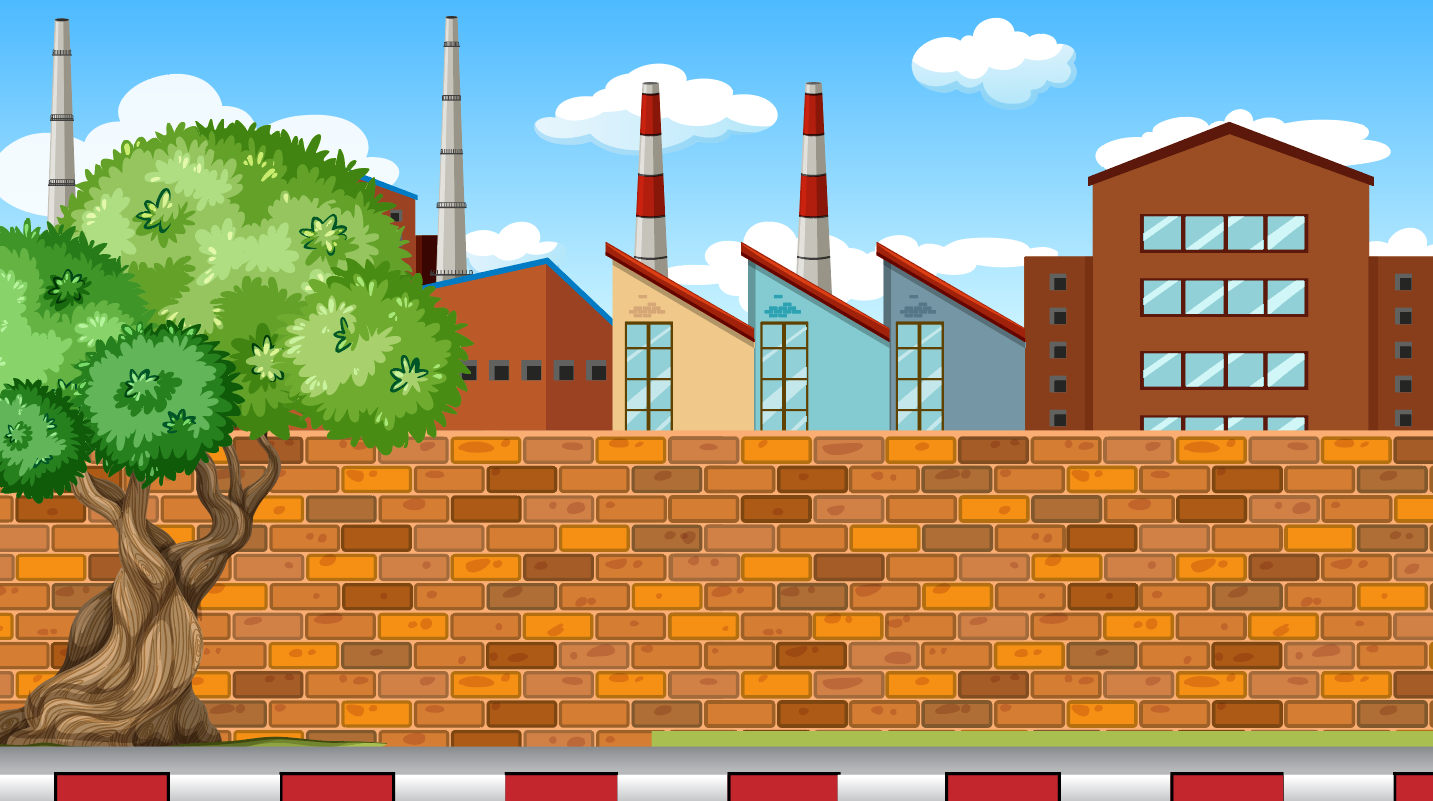 1
Số?
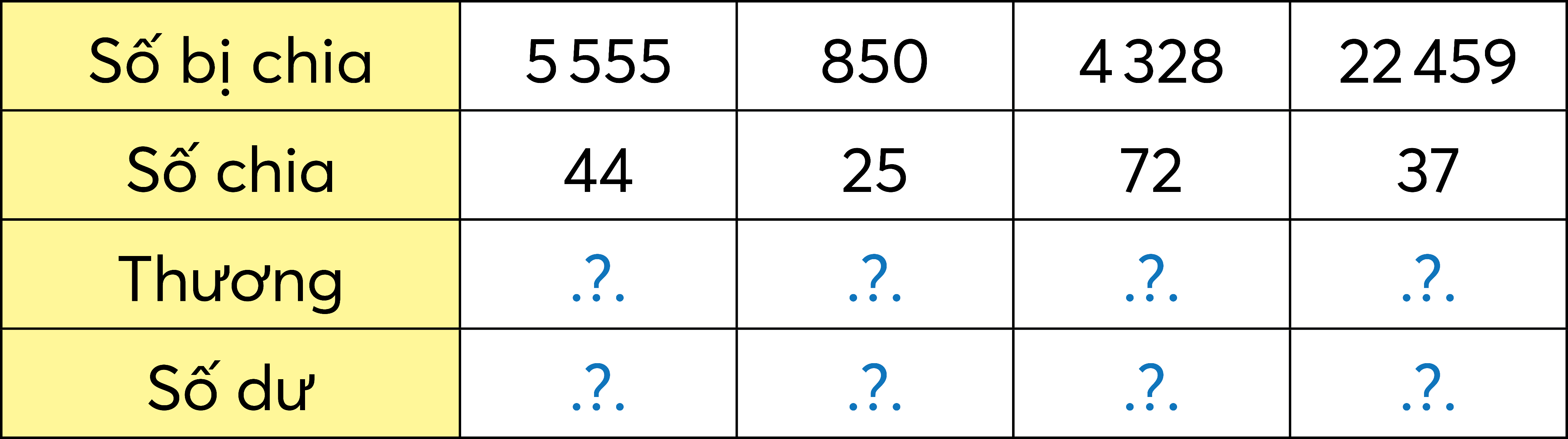 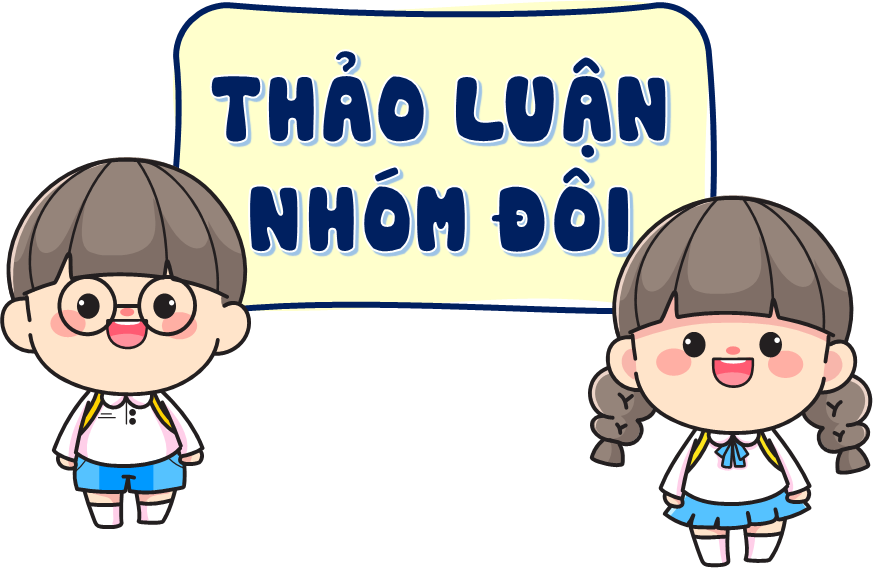 PHÉP CHIA
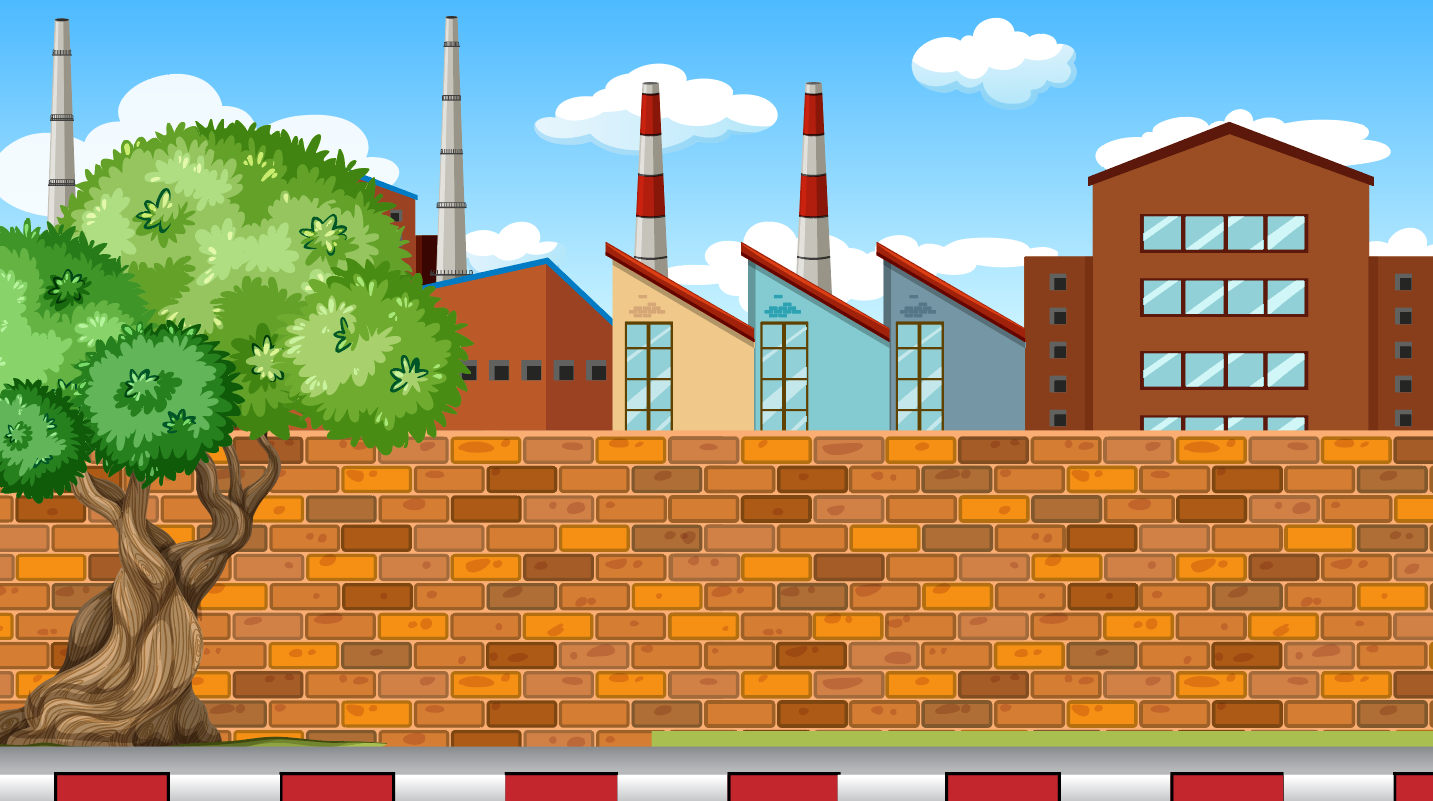 1
Số?
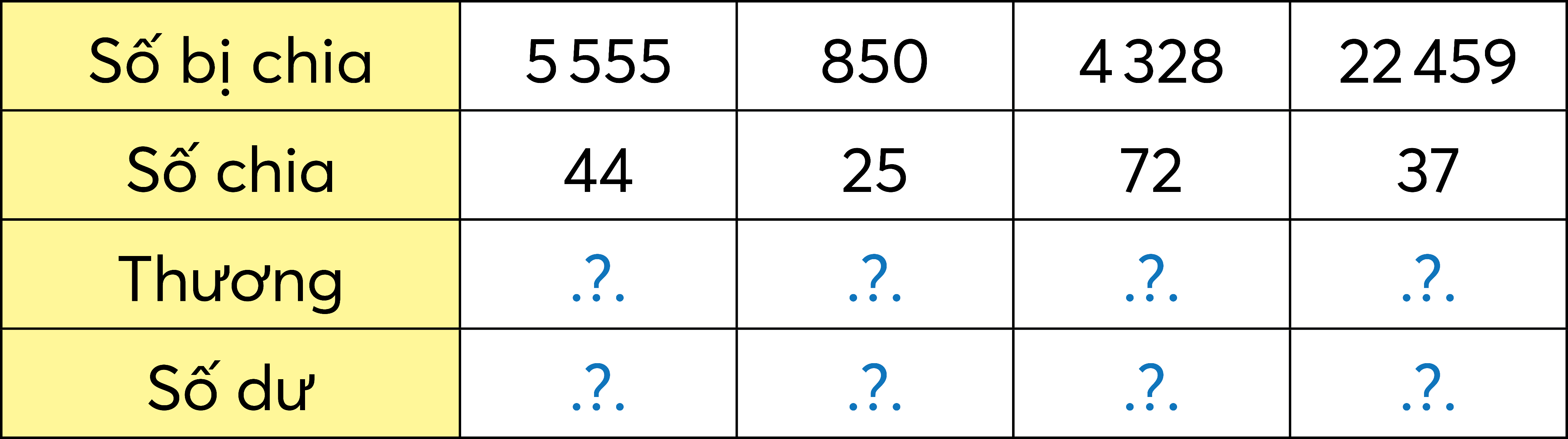 126
34
60
607
11
0
8
0
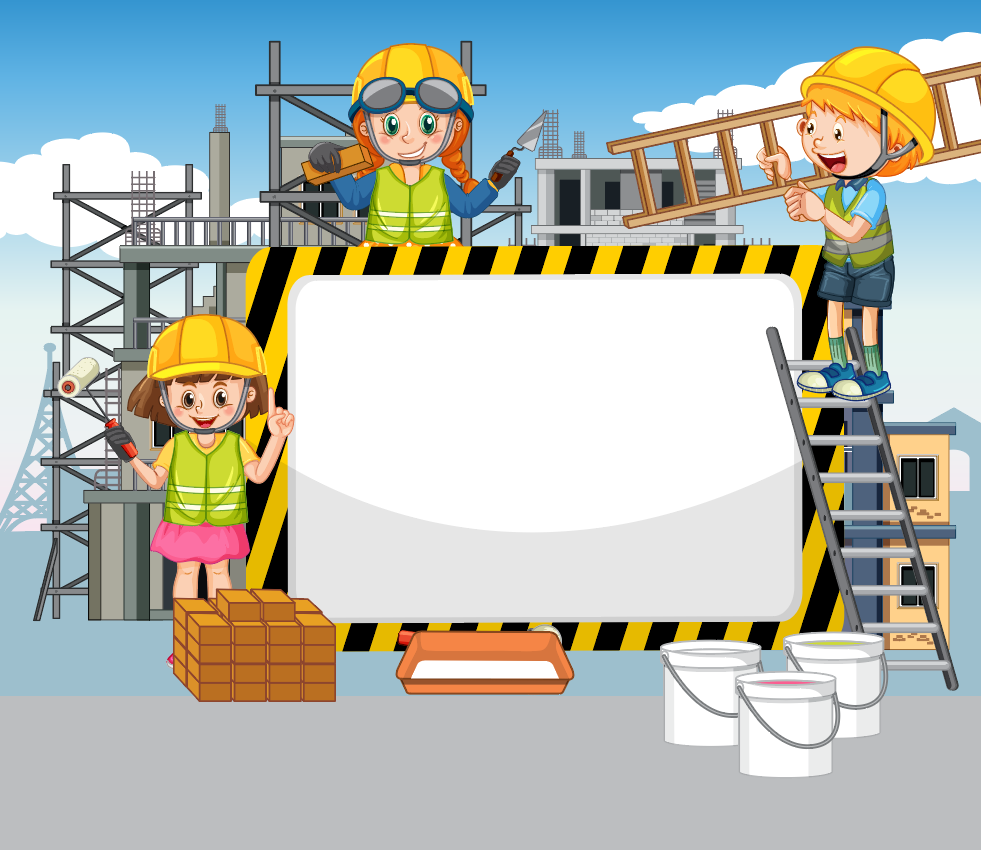 CỦNG CỐ
CỦNG CỐ
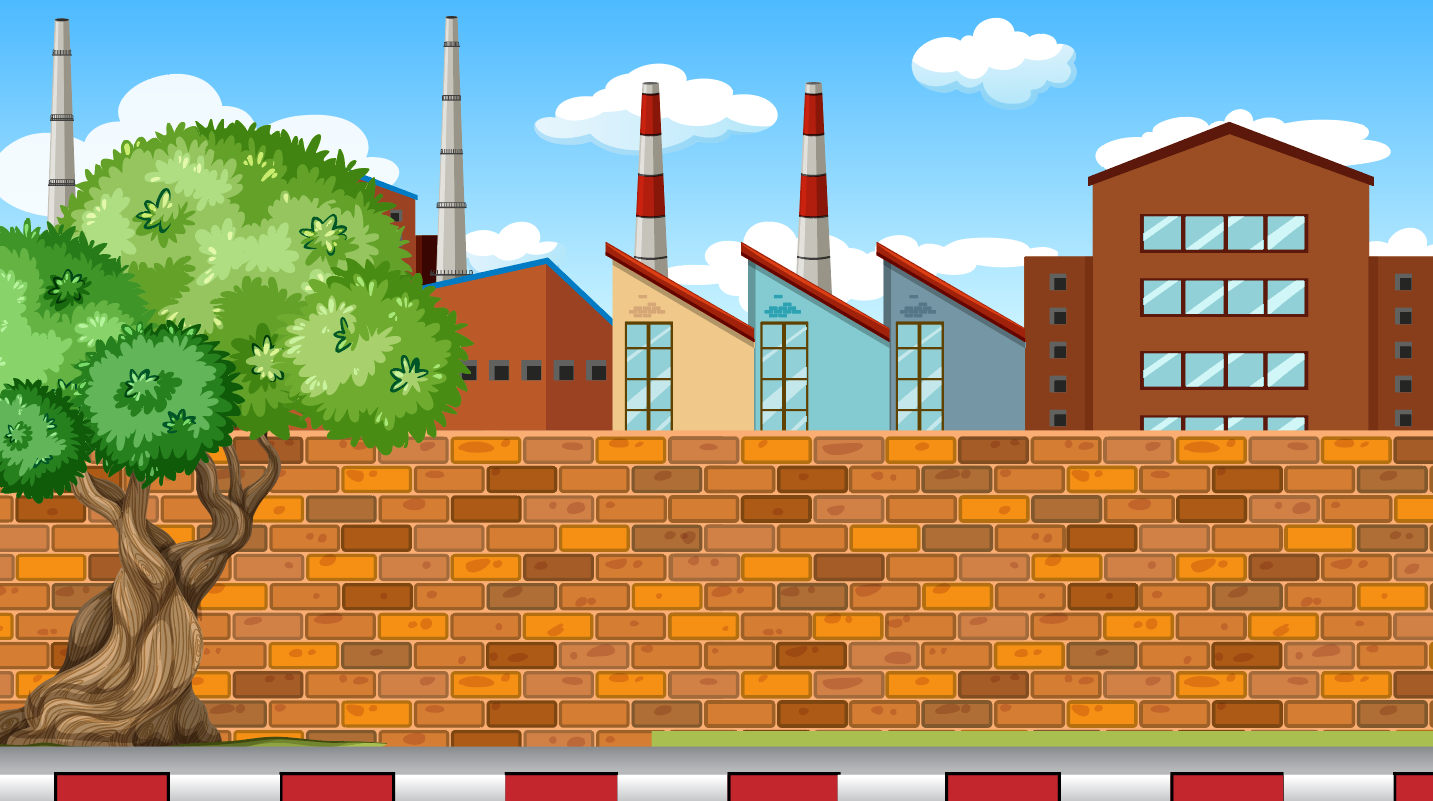 CHIA ĐỘI THỰC HIỆN 2 PHÉP TÍNH SAU
216 : 12
218 : 18
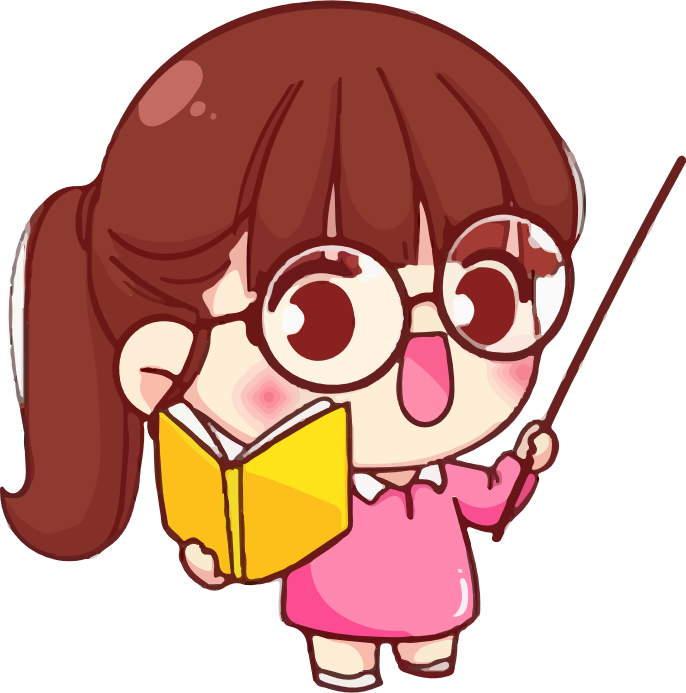 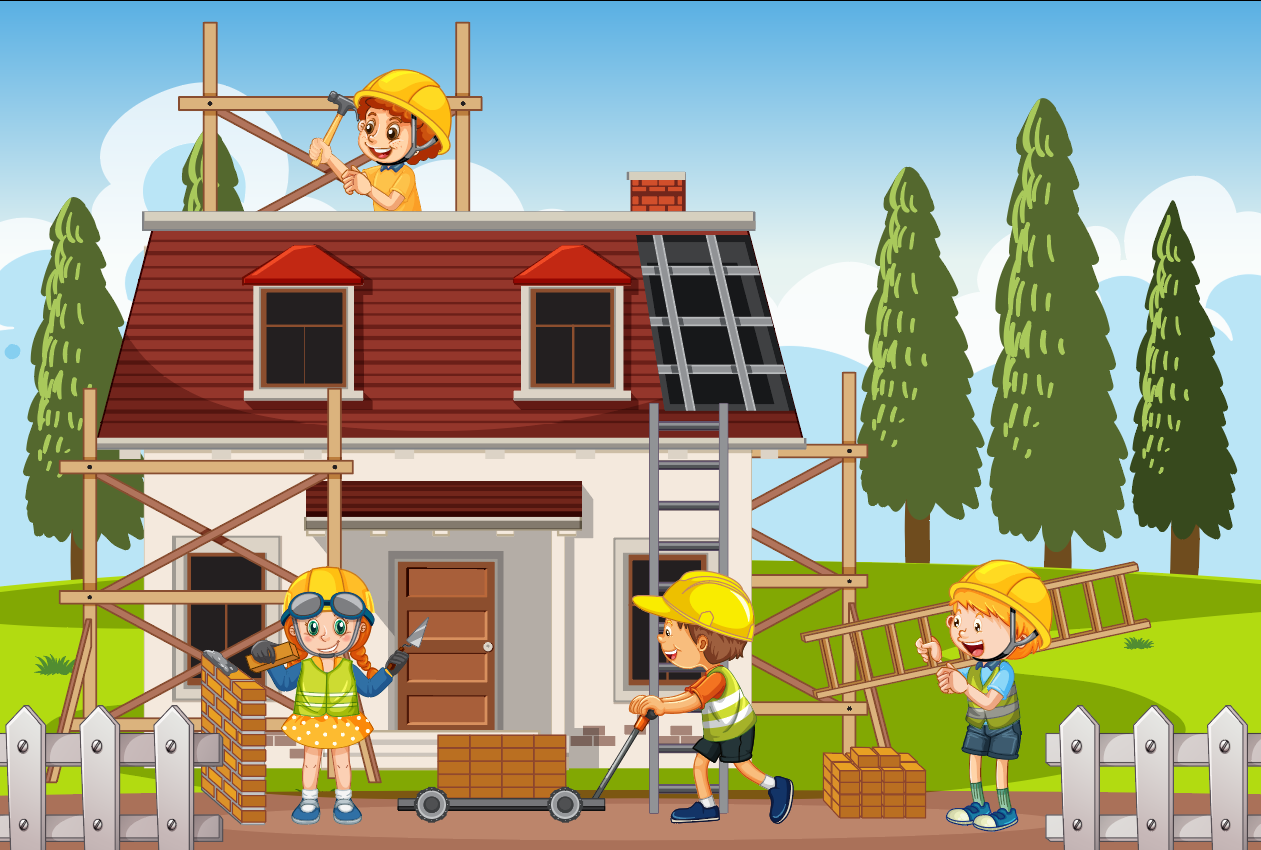 TẠM BIỆT VÀ HẸN GẶP LẠI
TẠM BIỆT VÀ HẸN GẶP LẠI